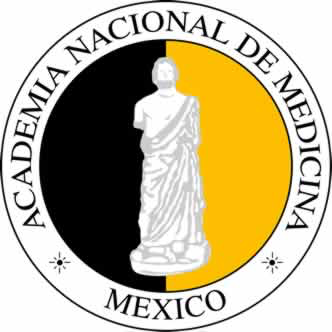 CONTRIBUCIONES DE LOS ACADÉMICOS AL DESARROLLO DE LA MEDICINATumores Odontogénicos:Un capítulo abierto a la investigación
Dr. Adalberto A. Mosqueda Taylor
Profesor Titular de Patología y Medicina Bucal
Departamento de Atención a la Salud
Universidad Autónoma Metropolitana Xochimilco
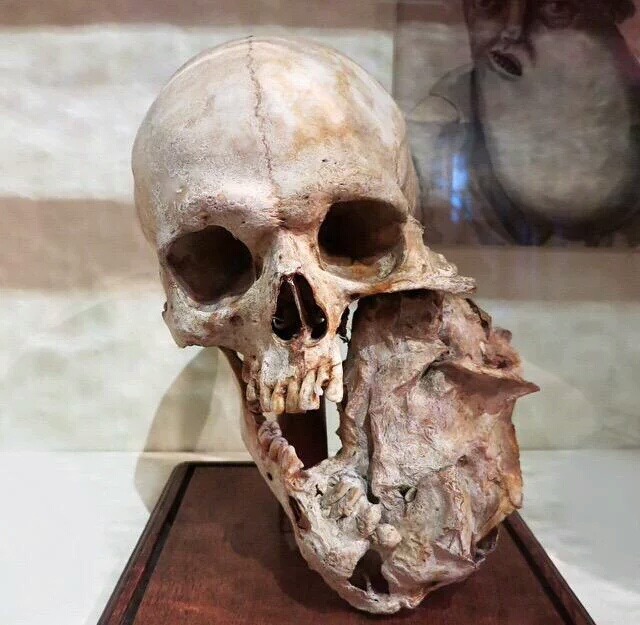 Universiteits Museum Utrecht
[Speaker Notes: Los TO son conocidos desde el siglo XIX y hasta la fecha representan la principal causa de destrucción del esqueleto facial]
Clasificaciones (s. XIX)
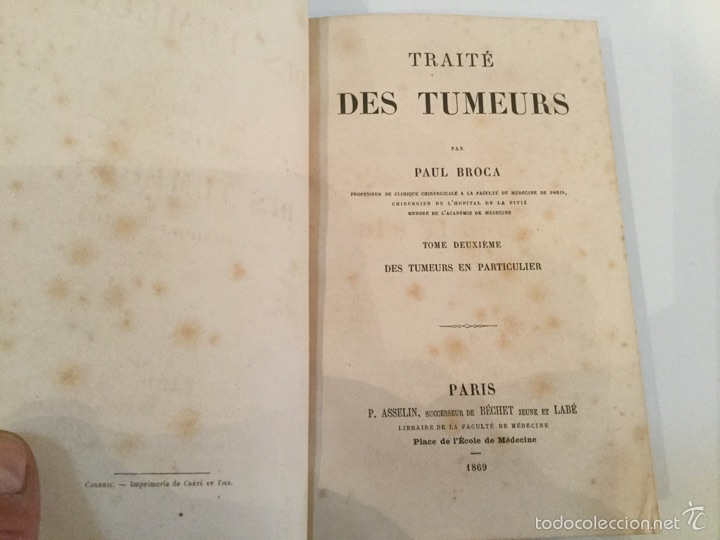 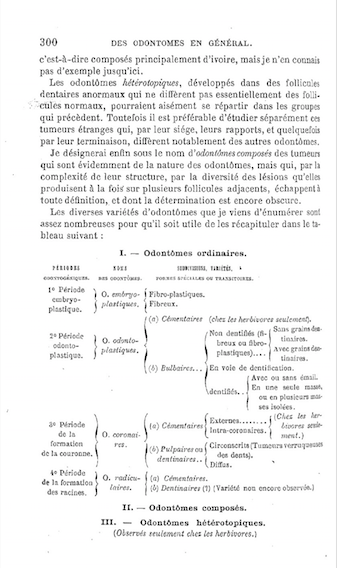 Paul Pierre Broca (1866)
Odontomas de acuerdo
     a estado de desarrollo de
     los tejidos en el tumor



Sir John Bland Sutton (1888)
Odontomas clasificados de
    acuerdo al tejido dental de
     origen
   
      (Trans Odont Soc Lond. 1888;20:32)
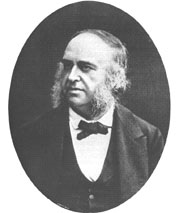 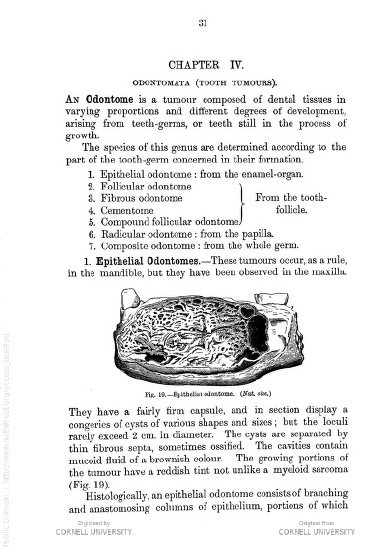 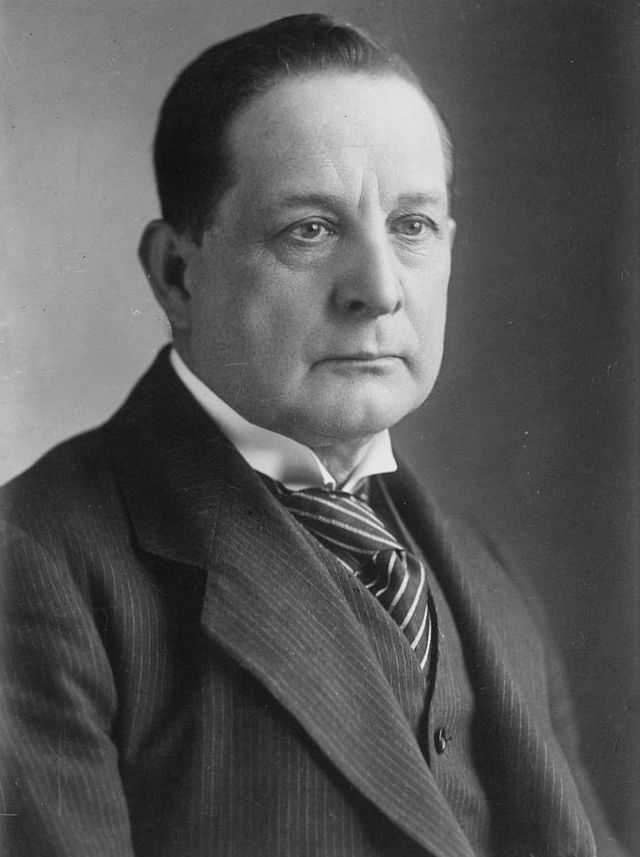 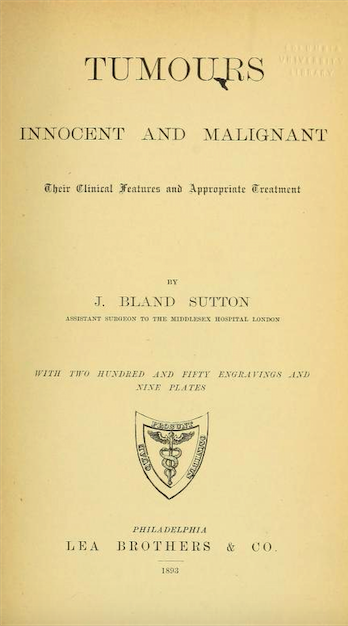 [Speaker Notes: Broca: Médico, Neurólogo, cirujano, anatomista y antropólogo. Localizó el centro del habla en el cerebro (area de Broca) y postuló que el conocimiento de las funciones cerebrales permite conocer la naturaleza individual de las personas. Murió joven (56 años) de aneurisma cerebral.
Evolution and disease (JBS)
Comparative dental pathology 1884 (JBS)
Baron del Hospital Middlesex, Londres. No hijos, se perdió el título. 81 años de edad.]
Clasificaciones  (s. XX)
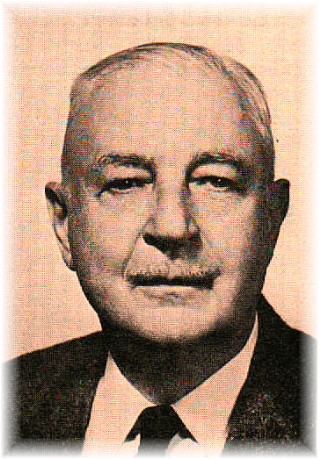 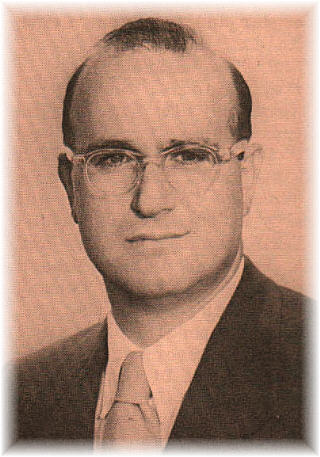 Thoma y Goldman (1946)
Academia Americana de 
    Patología Oral (1950)

Tumores ectodérmicos
Tumores mesodérmicos
Tumores mixtos

Pindborg y Clausen (Copenhage 1958)
Tumores epiteliales con y sin 
    efectos inductivos al mesénquima
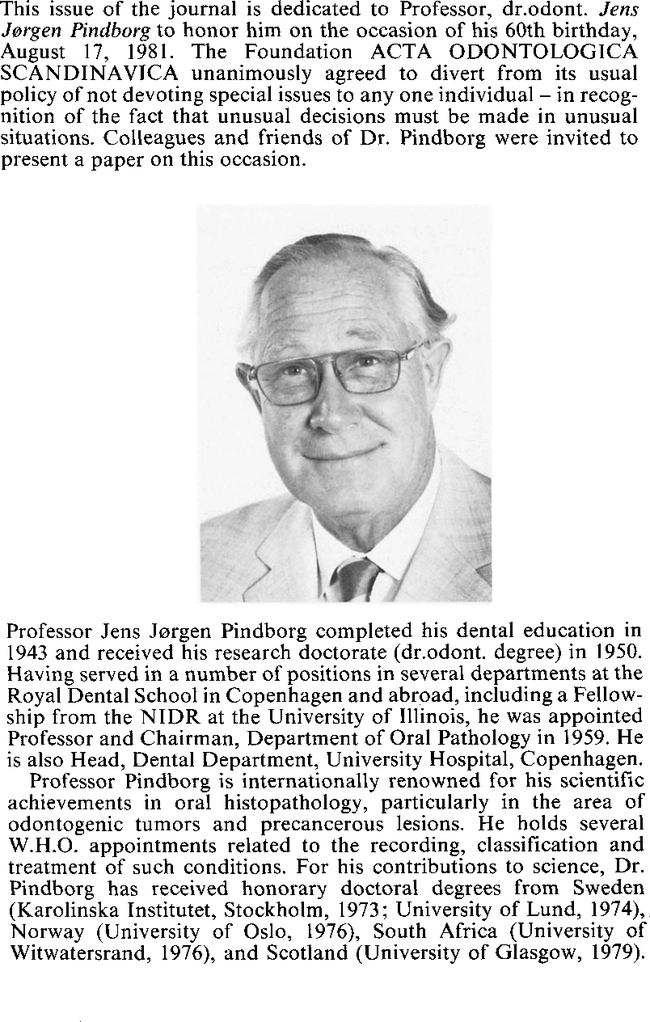 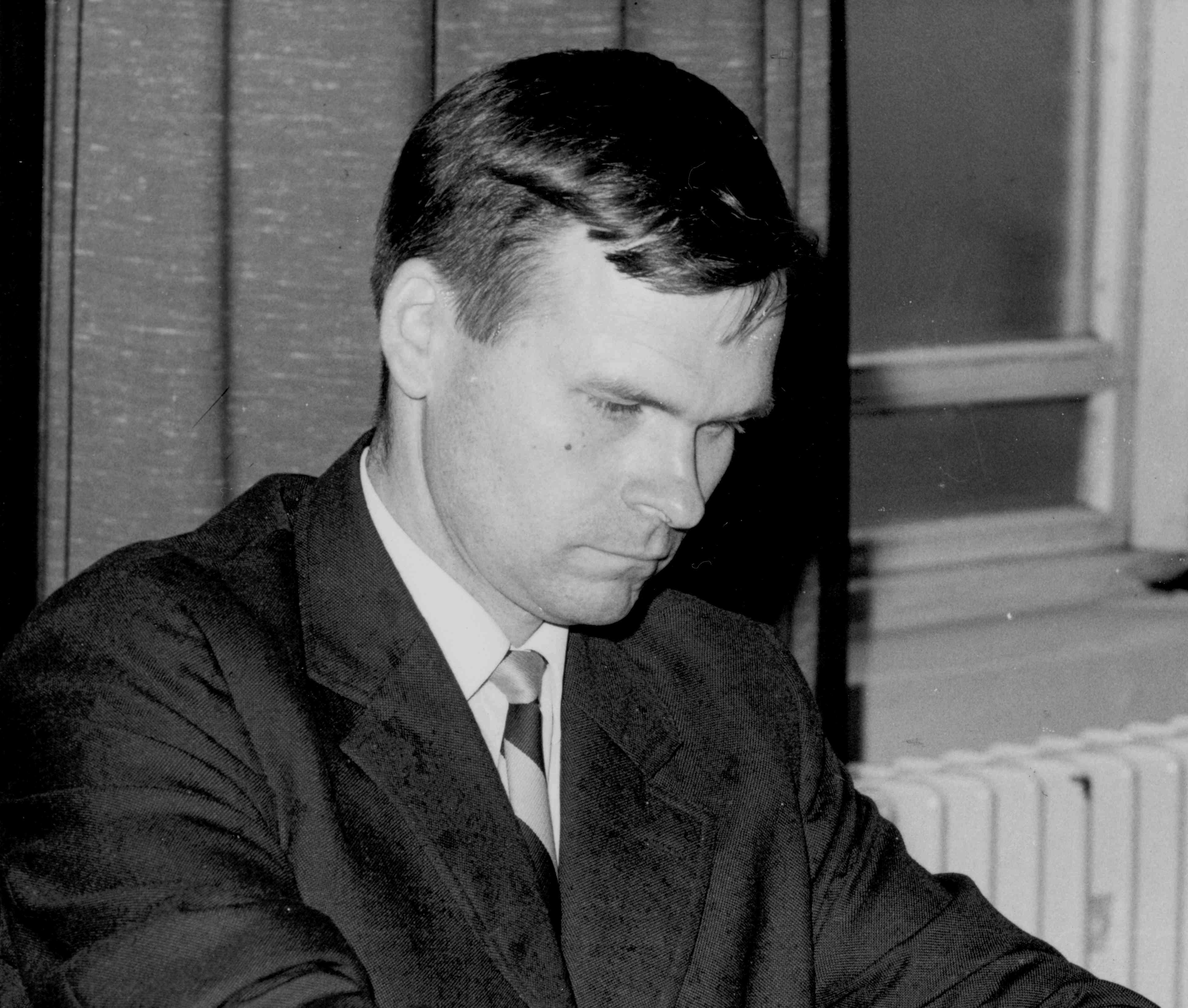 Centro de Referencia para el Estudio de los Tumores Odontogénicos
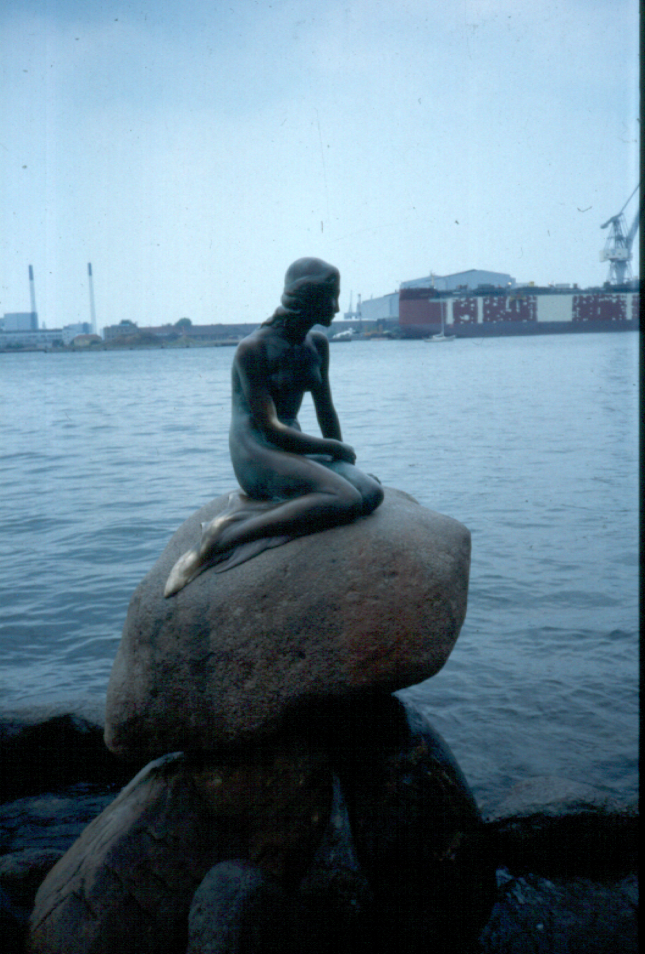 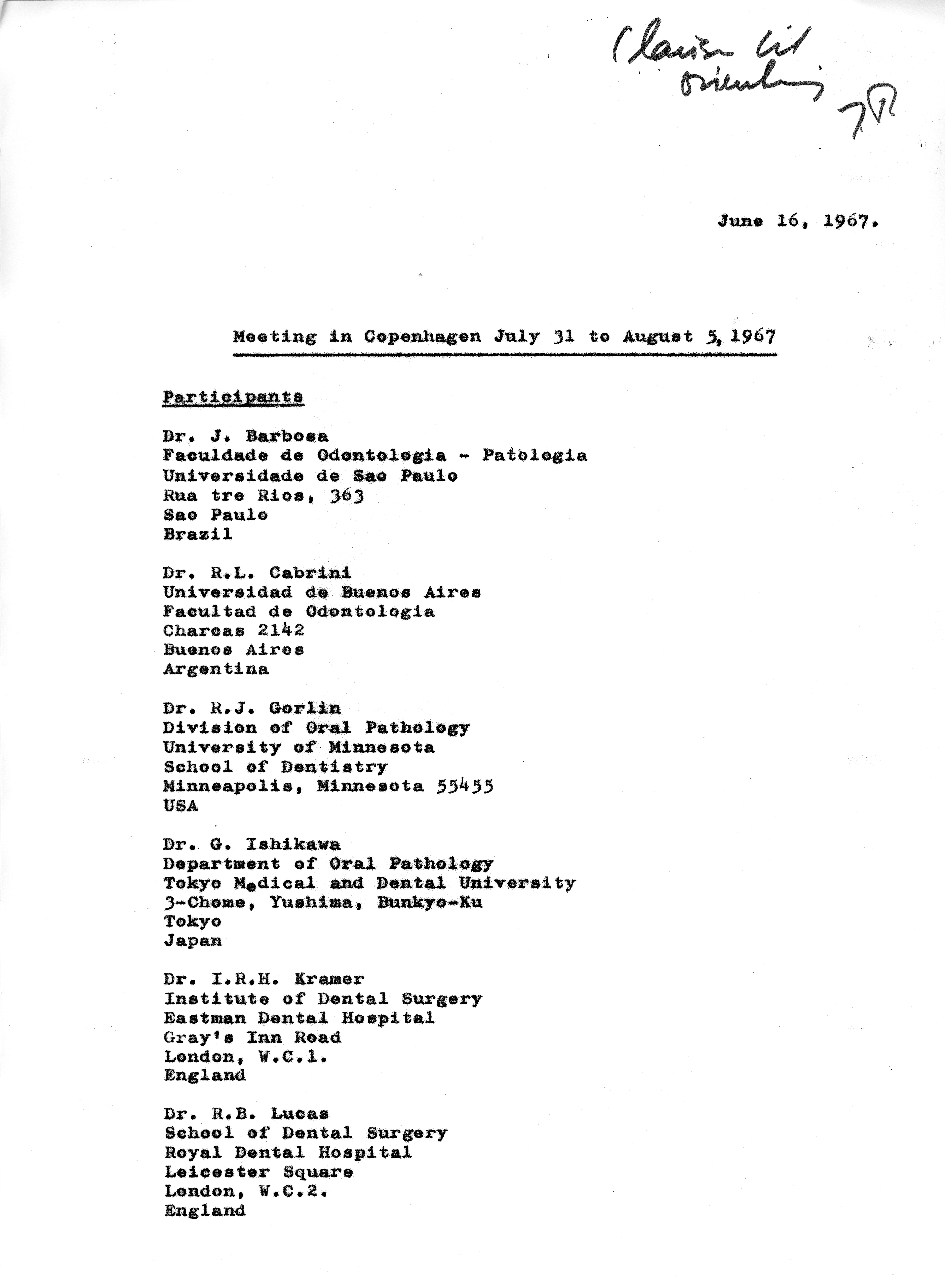 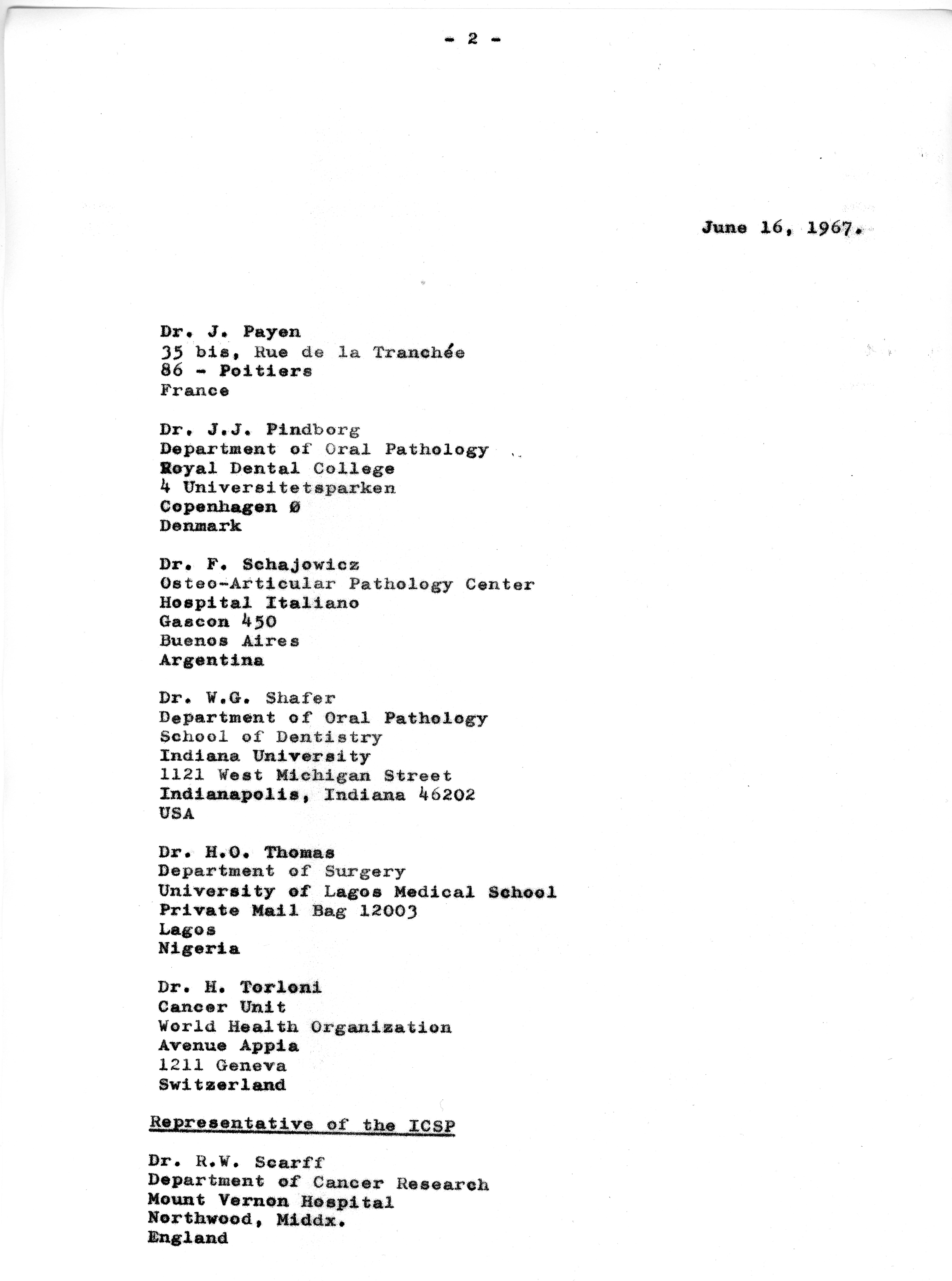 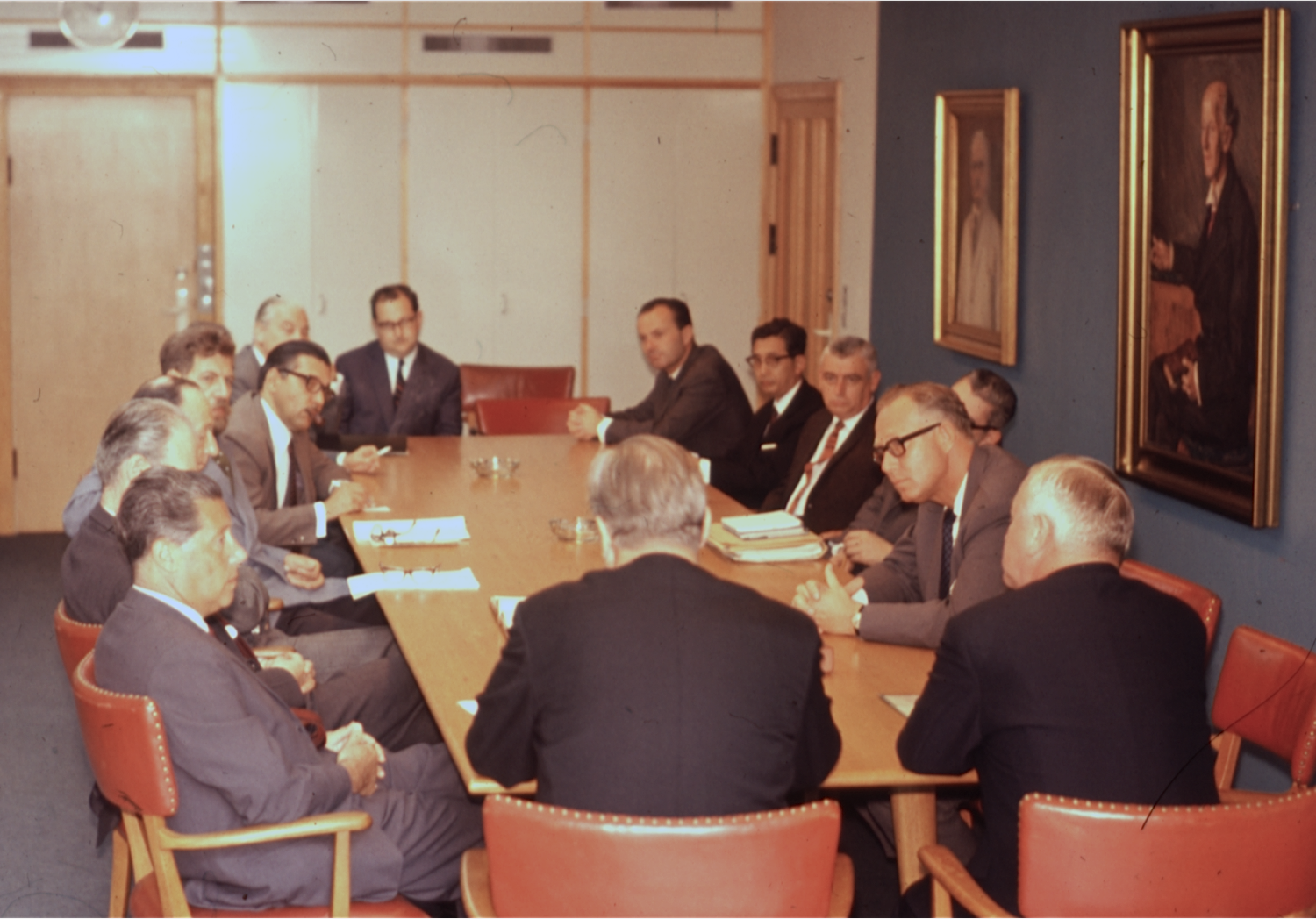 Copenhage. 31 de julio a 5 de Agosto de 1967
(Londres 25-29 de agosto de 1969)
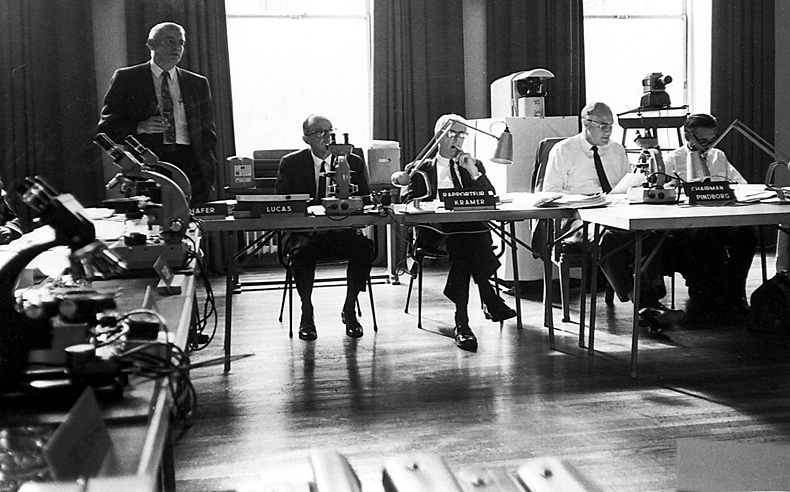 Clasificaciones por consenso
Clasificación Histológica de los Tumores 
Odontogénicos (“Libro azul” de la O.M.S.)





    Pindborg, Kramer y Torloni (1971)
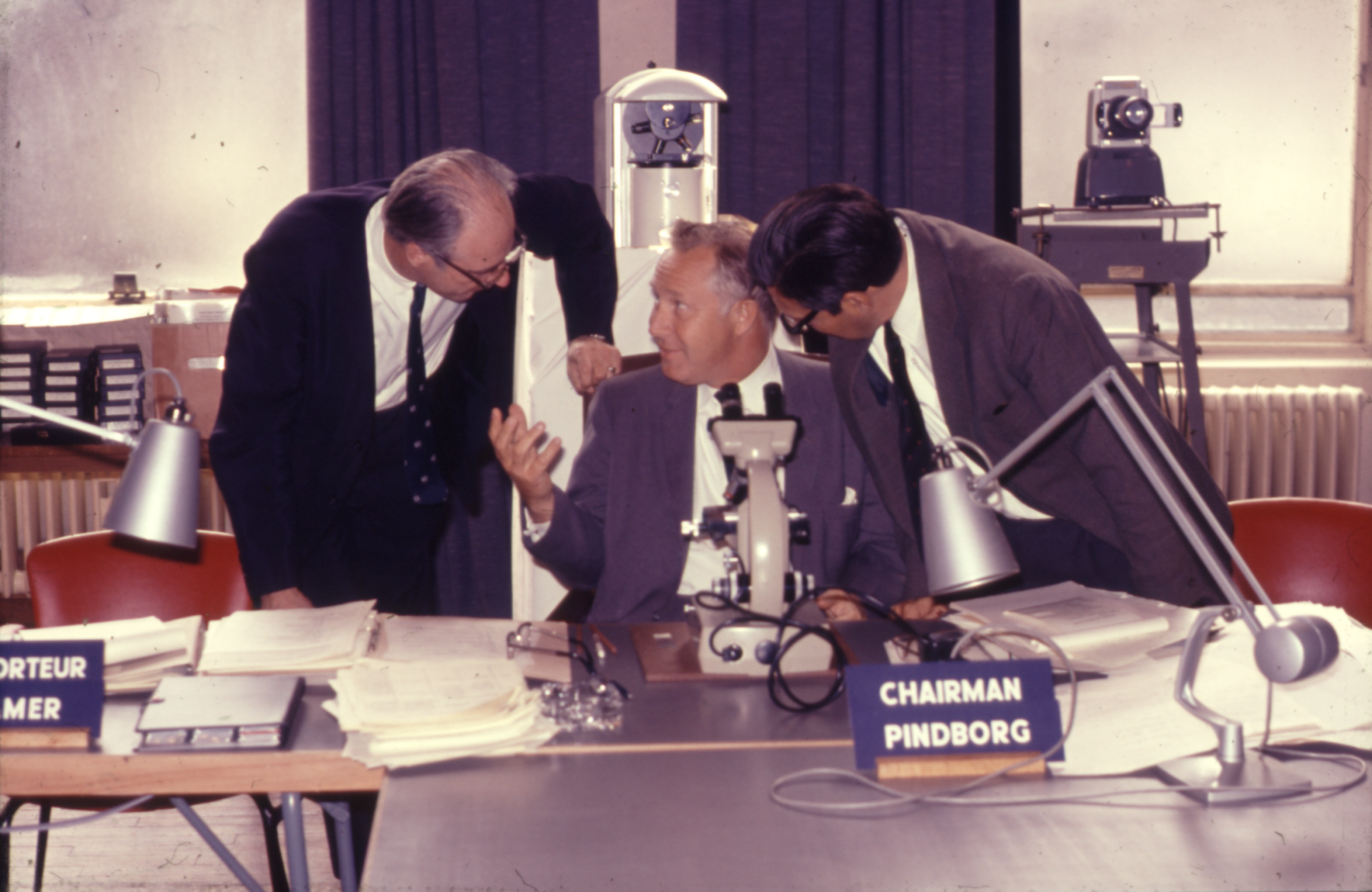 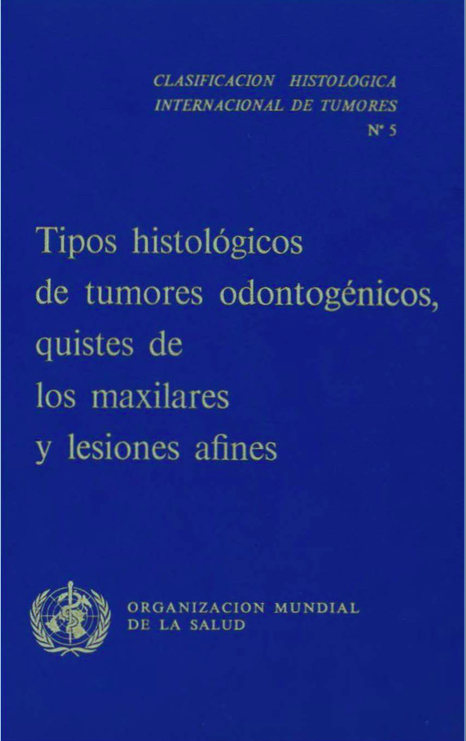 Clasificación de T.O. por consenso(“Libro azul” de la OMS)
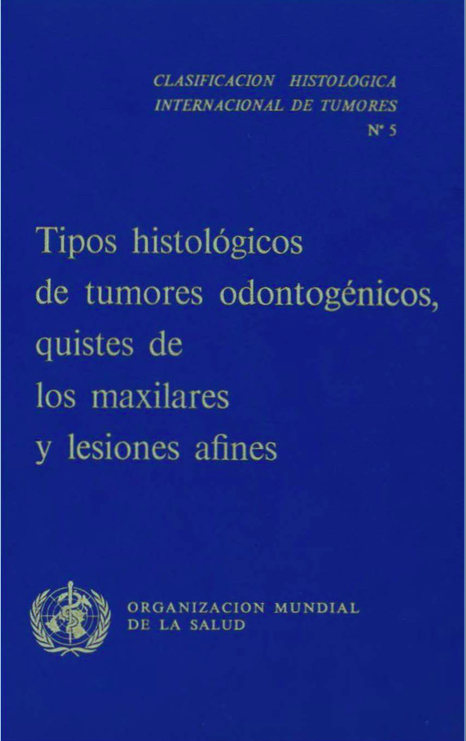 Pindborg, Kramer y Torloni (1971)
   Kramer, Pindborg y Shear (1992)
   Barnes, Eveson, Reichart y Sidransky (2005)
   El-Naggar, Chan, Grandis, Takata y Slootweg  (2017)
Solo 3 estudios basados en estas clasificaciones hasta 1997
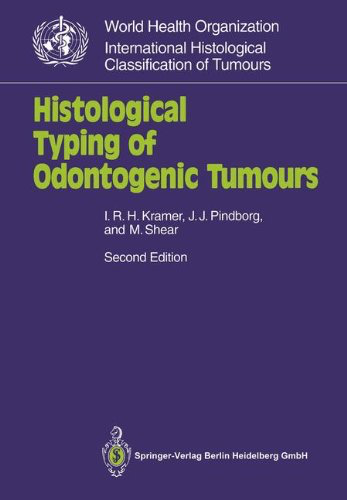 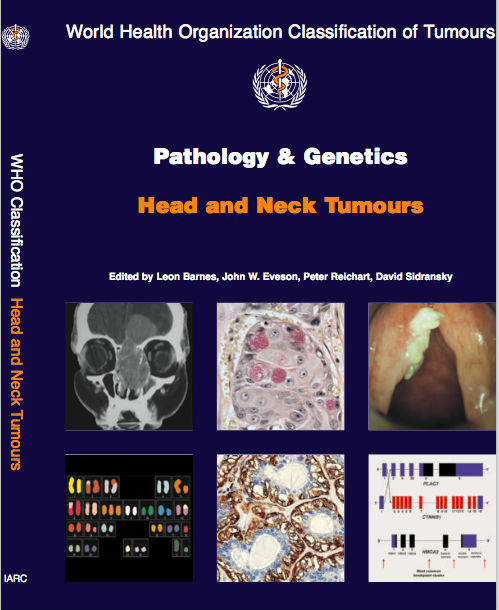 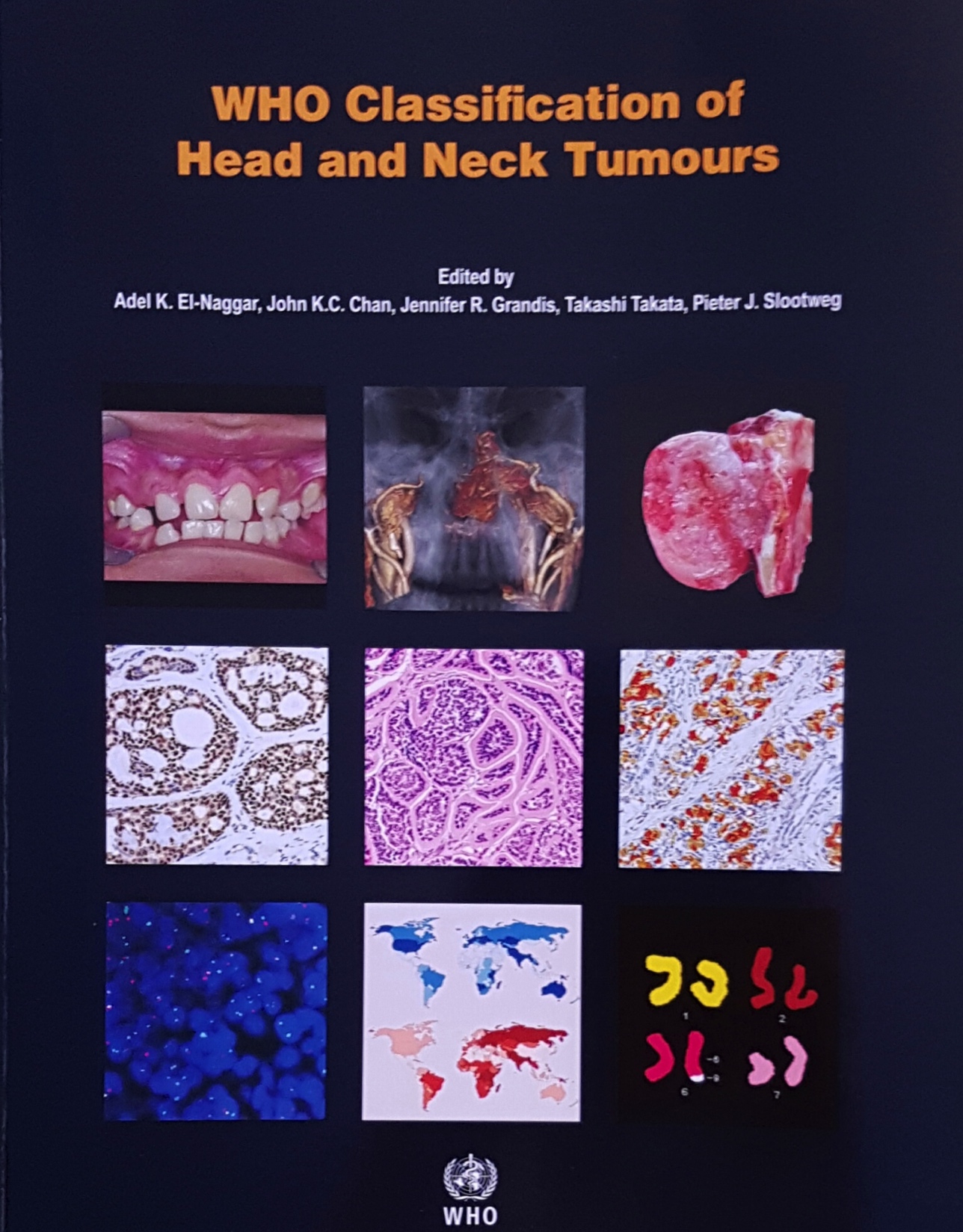 [Speaker Notes: Solo 3 estudios epidemiológicos basados en criterios uniformes de la OM publicados hasta 1997]
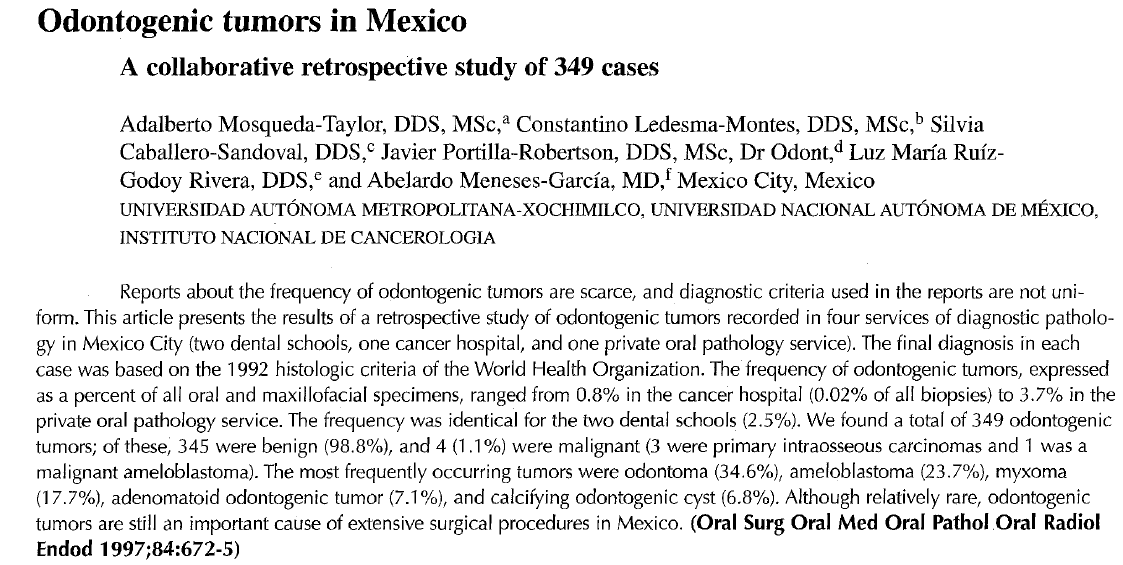 [Speaker Notes: Hasta antes de la segunda clasificación pocos estudios epidemiológicos, utilizando conceptos erróneos y clasificando de manera genérica como ameloblastomas, odontomas o fibromas a cualquier TO. Estudio con interés por conocer la epidemiología y definir la necesidad de enseñanza en odontologia, patología y medicina en gral.]
Distribución geográfica de tumores odontogénicos (n=11,235)
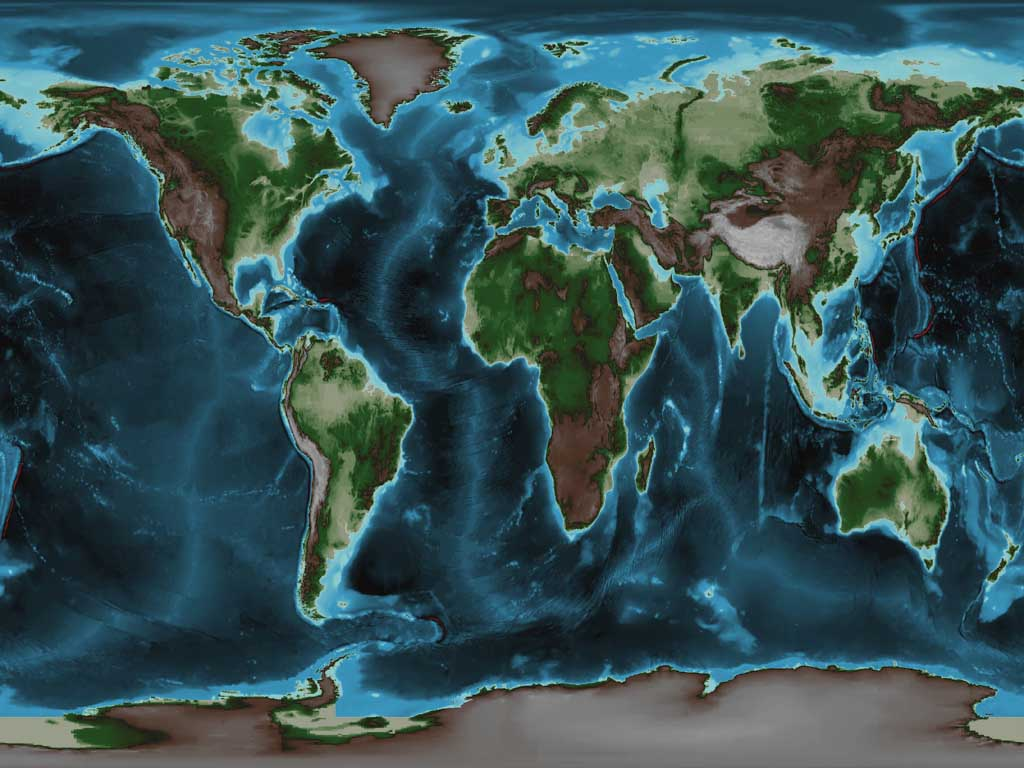 Estonia (75)
Alemania (386)
Canada (392)
Italia (277)
Turquía (897)
U.S.A. (1774)
Libia (85)
China (2401)
Egipto (82)
Mexico (349)
Nigeria (417)
India (859)
Jamaica (70)
Venezuela (341)
Sri Lanka 
(1677)
Tanzania (116)
Brasil (580)
Australia (93)
Chile (362)
Resultados
27 series de 19 países
5 continentes
98% son tumores benignos
Odontomas, ameloblastoma, mixomas y TOAs
    comprenden  >80% de todos los TO
≤ 2% son tumores malignos (0 – 6.6% en series)
Tumores Odontogénicos Benignos (2017)
Tumores epiteliales 

Ameloblastoma 
Sólido/multiquístico 
Uniquístico (simple e intraluminal)
Periférico/extra-óseo
Tumor odontoescamoso
Tumor odontogénico epitelial calcificante
Tumor odontogénico adenomatoide
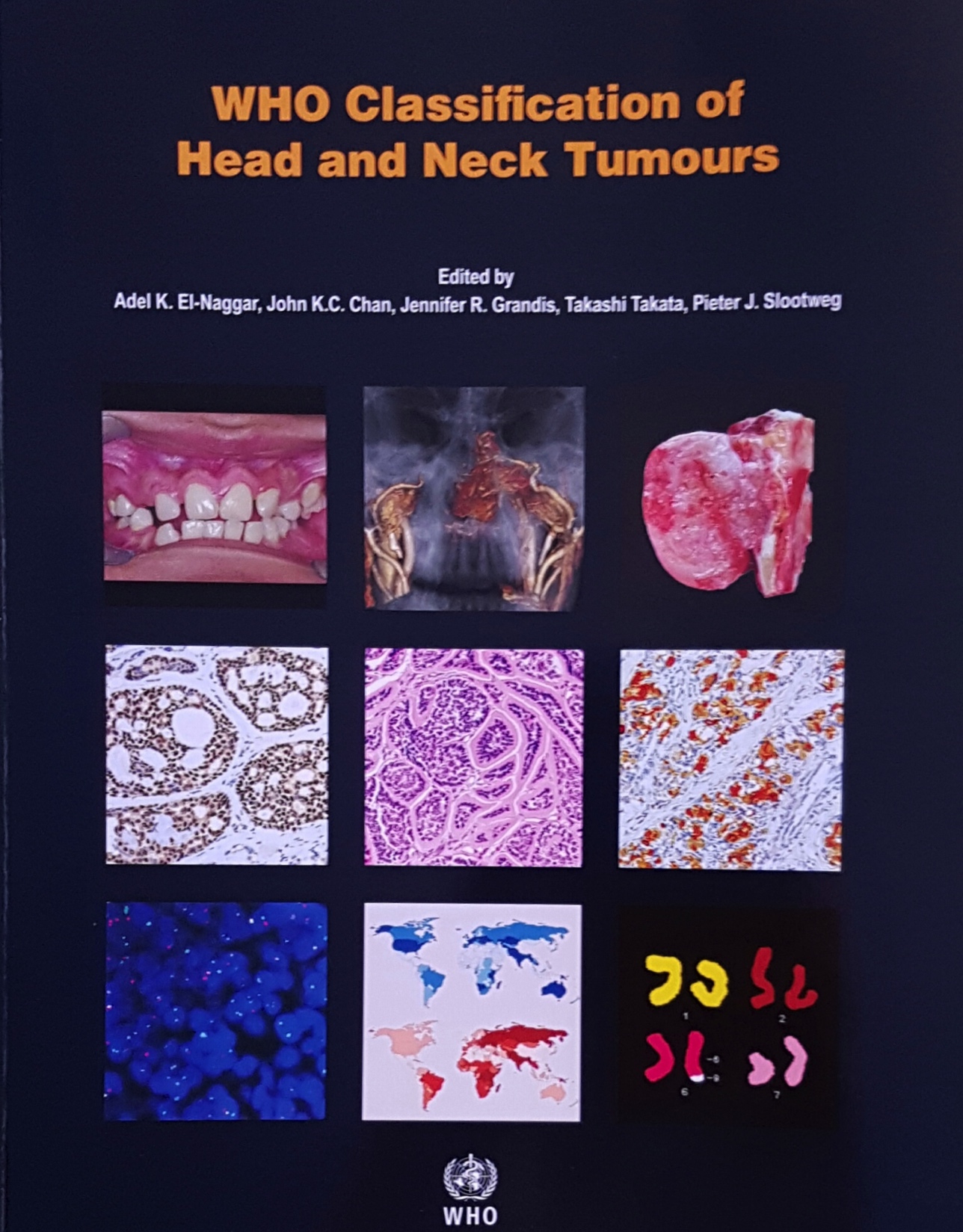 Tumores Odontogénicos Benignos (2017)
Tumores mixtos con componente de epitelio y mesénquima 

Fibroma ameloblástico
Tumor odontogénico primordial *
Odontoma (en desarrollo, compuesto y complejo)
Tumor dentinogénico de células fantasma
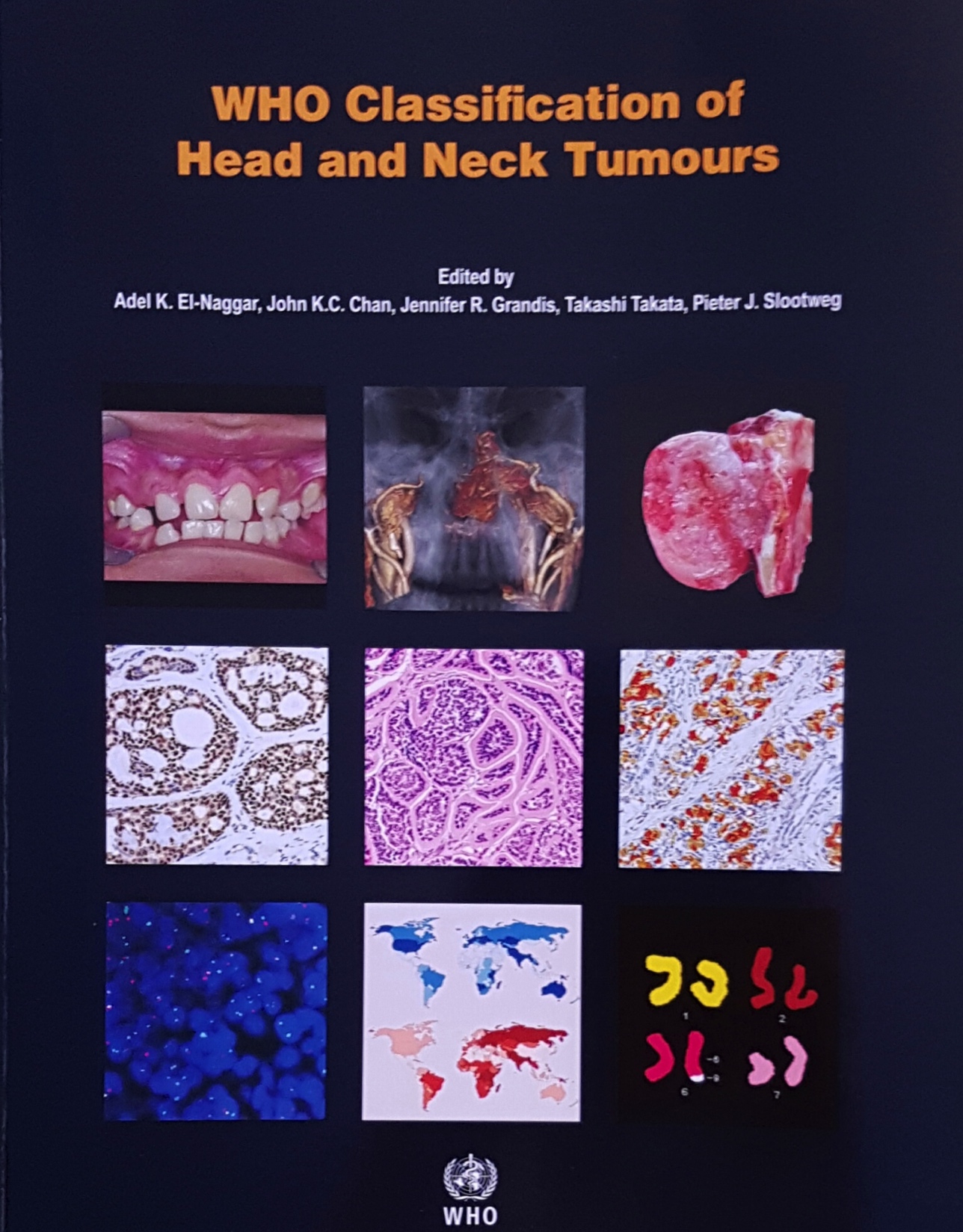 [Speaker Notes: Descripción original de la entidad, analisis clínico-patológico, estudios de inmunohistoquímica y analisis mutacional en estudios multicéntricos]
Tumores Odontogénicos Benignos (2017)
Tumores del mesénquima con (limitada) o sin presencia de epitelio odontogénico

Fibroma odontogénico
Mixoma/mixofibroma odontogénico
Cementoblastoma
Fibroma Cemento-osificante
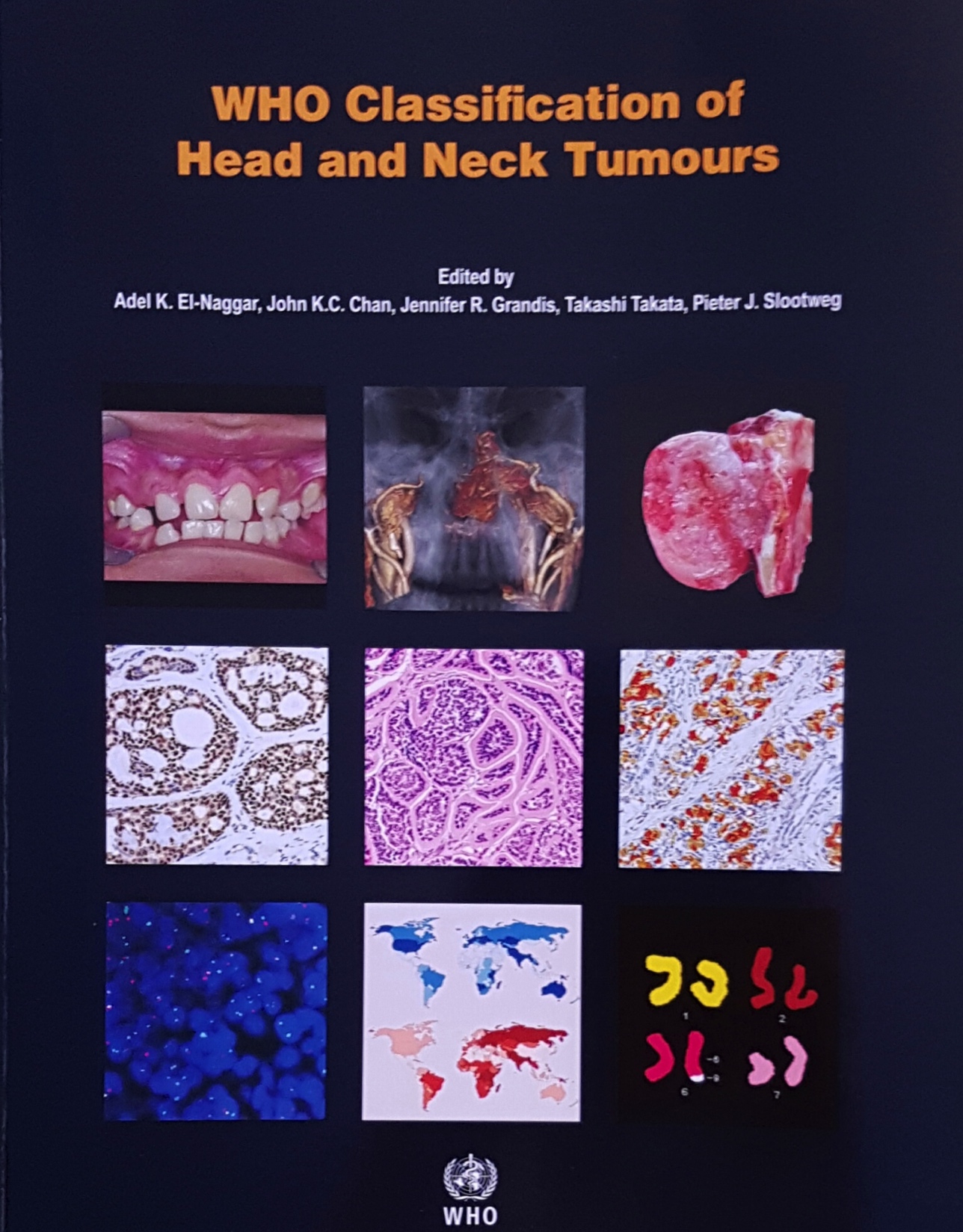 Tumores Odontogénicos Benignos (2017)
Tumores epiteliales 

Ameloblastoma 
Sólido/multiquístico 
Uniquístico (simple e intraluminal)
Periférico/extra-óseo
Tumor odontoescamoso
Tumor odontogénico epitelial calcificante
Tumor odontogénico adenomatoide
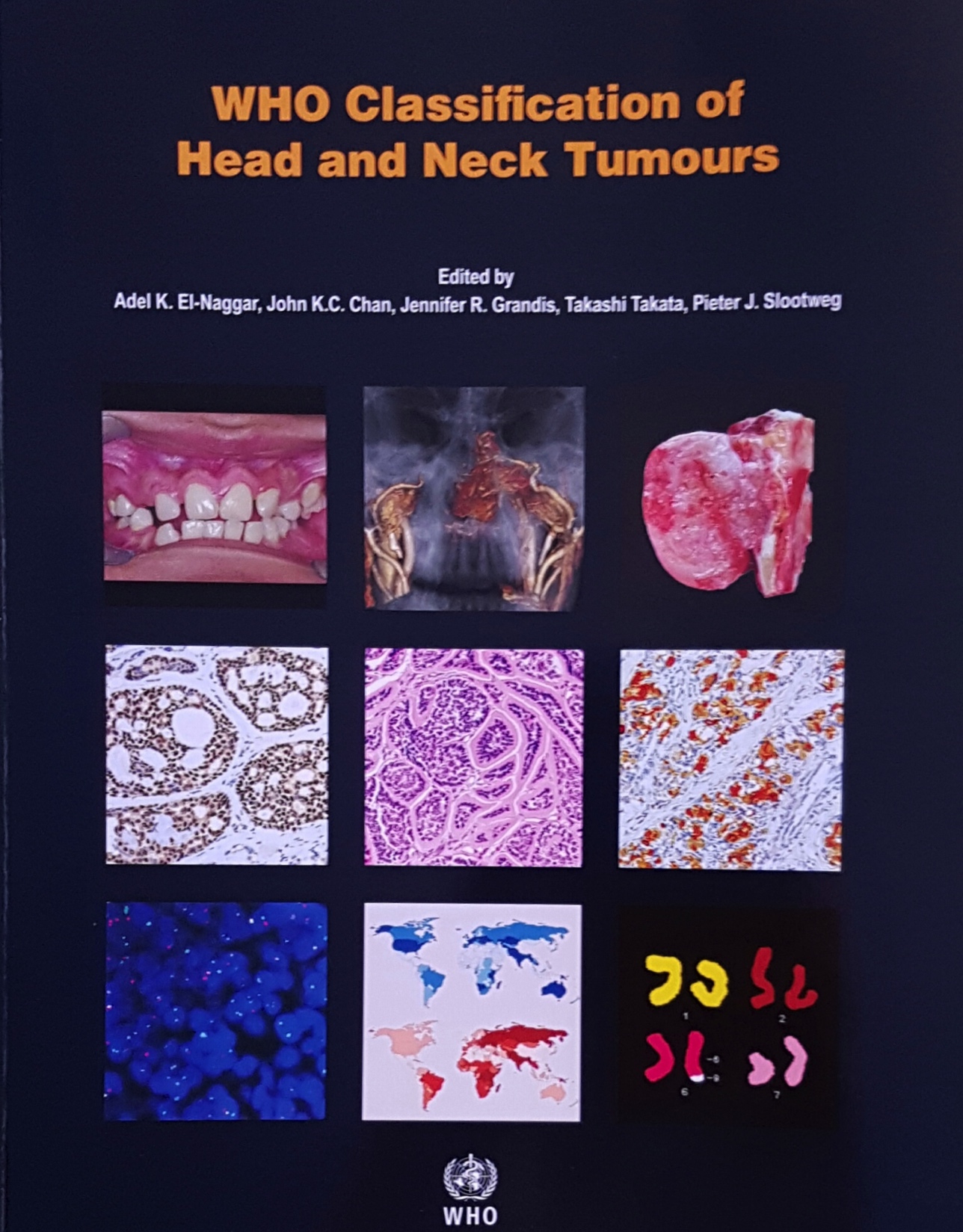 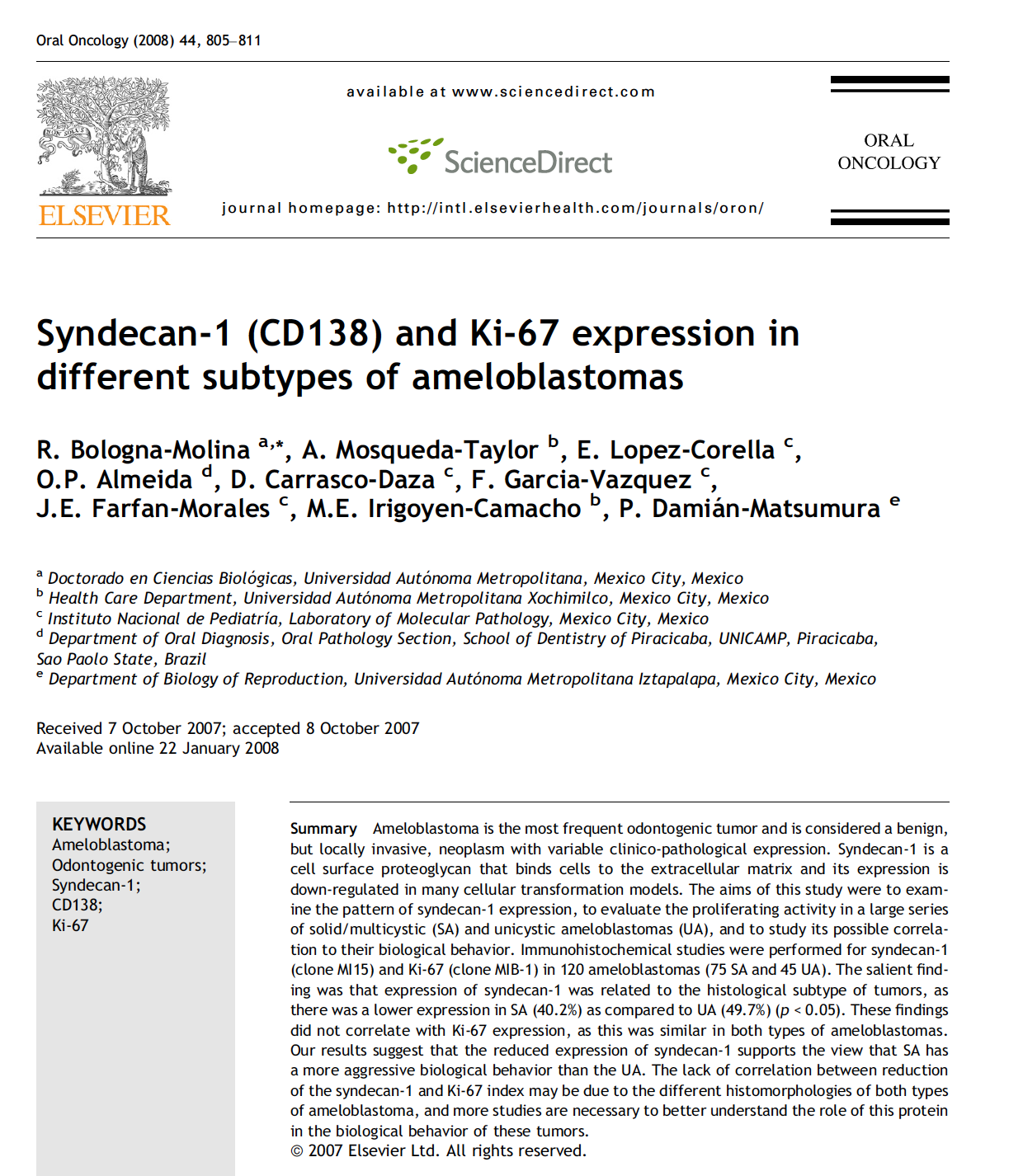 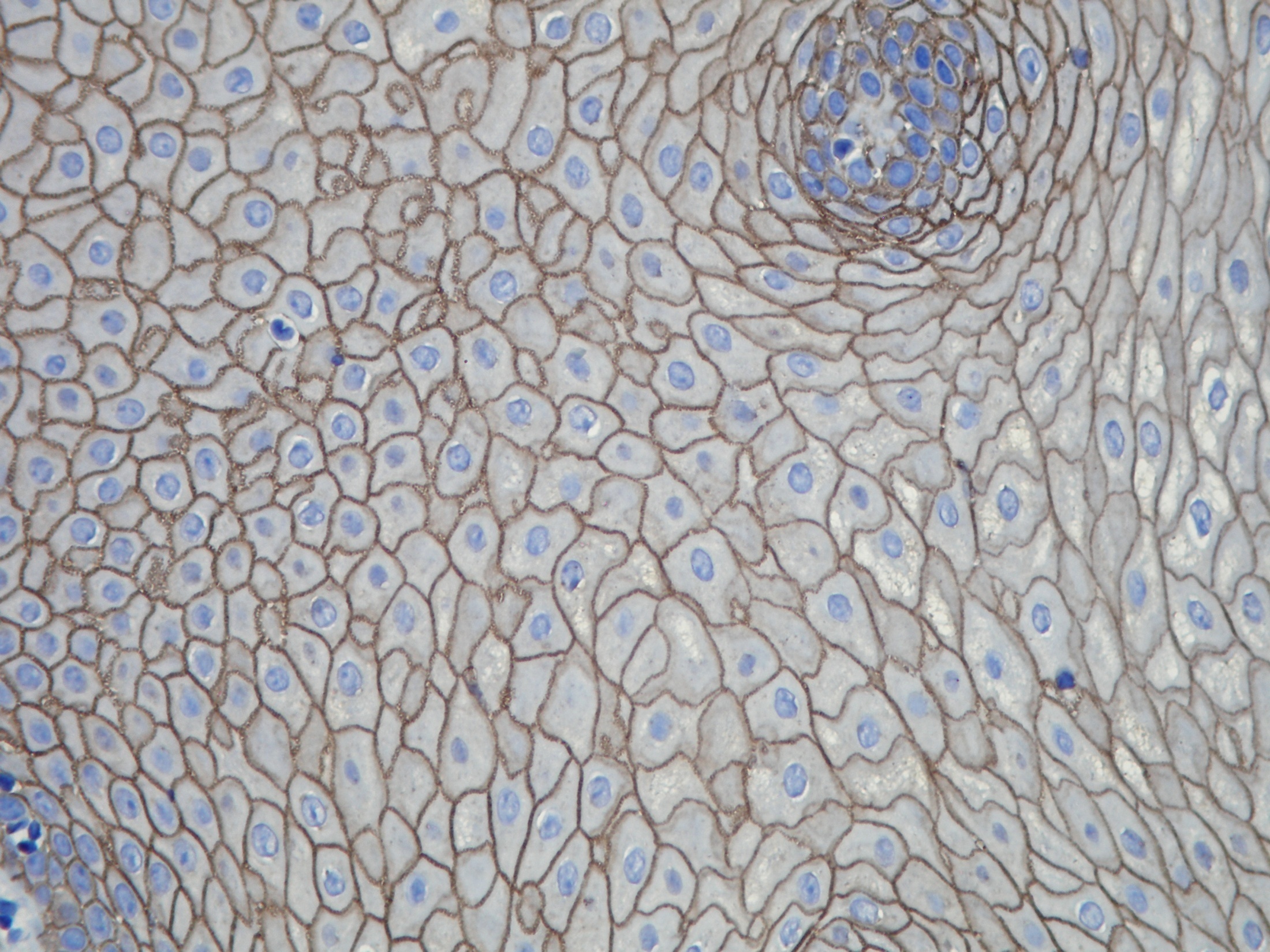 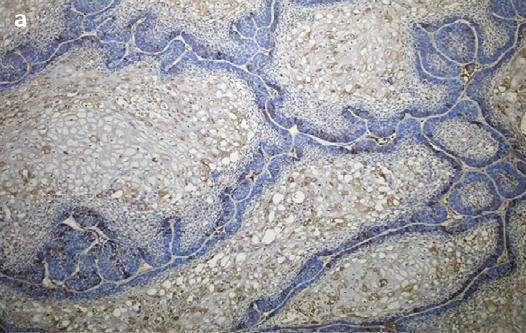 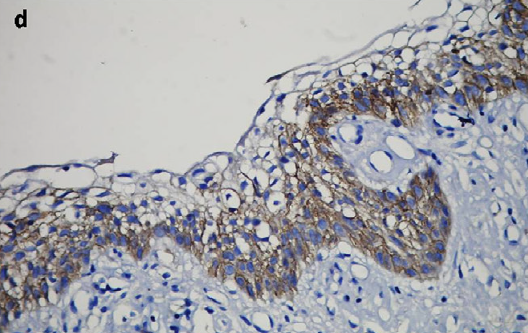 [Speaker Notes: Syndecan es proteina transmembranal que participa activamente en la unión intercelular y de células con la matriz extracelular, colágena tipos I, III y V, fibronectina, tenasina y laminina y se expresa en el germen dentario a nivel de la papila subepitelialmente. . Su disminución se asocia a fenómenos de invasión y a mayor agresividad de lesiones epiteliales malignas. Conocer causas de conducta biológica diferente]
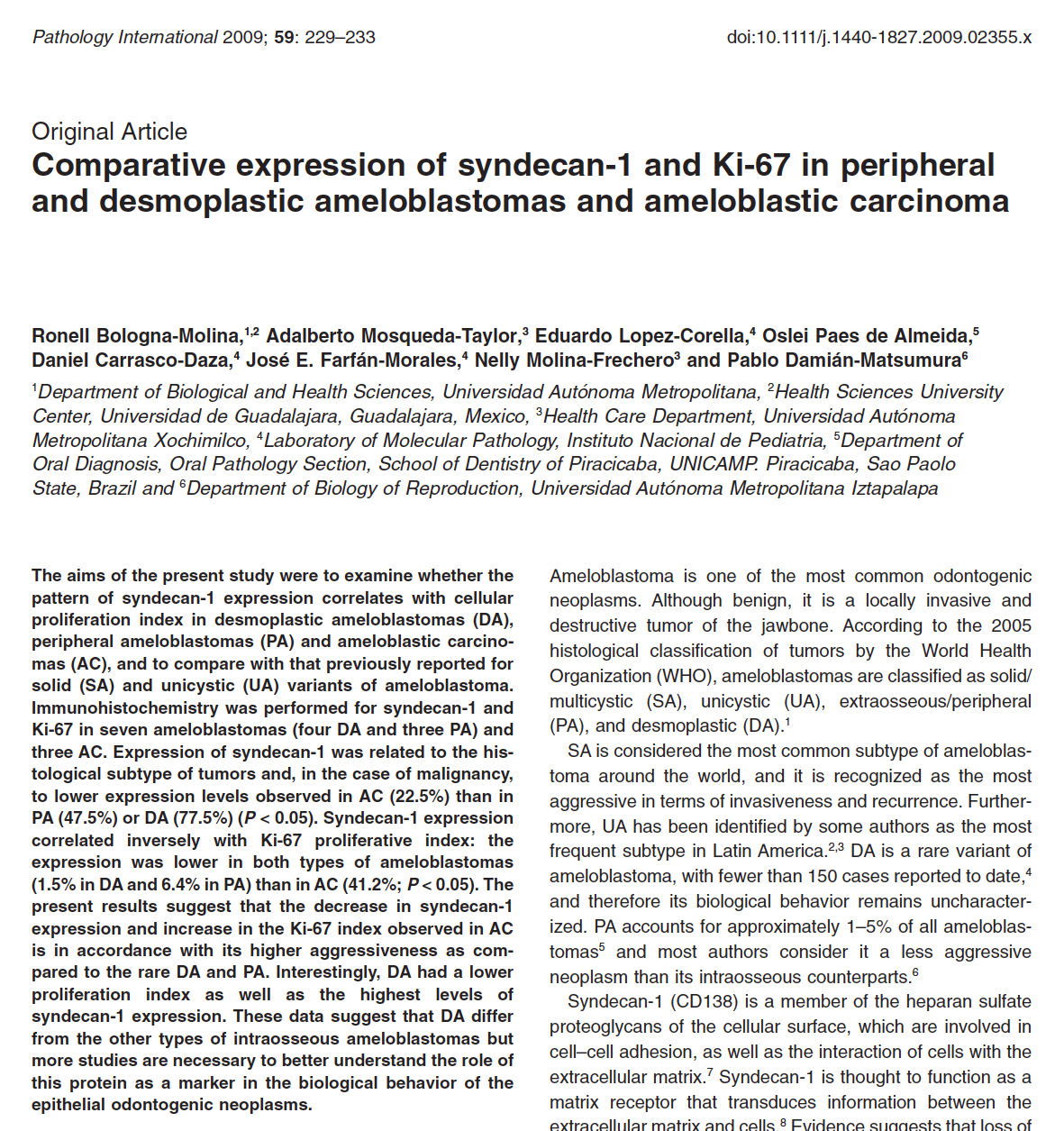 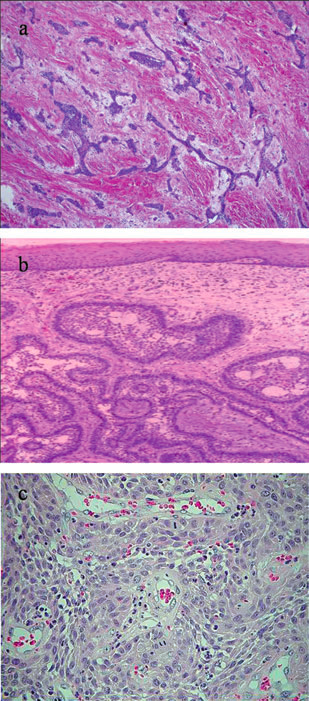 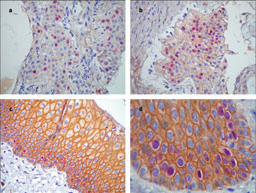 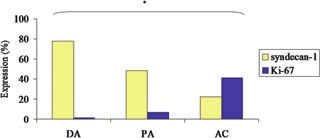 [Speaker Notes: Comparar con malignidad y evaluar posibles similitudes y diferencias]
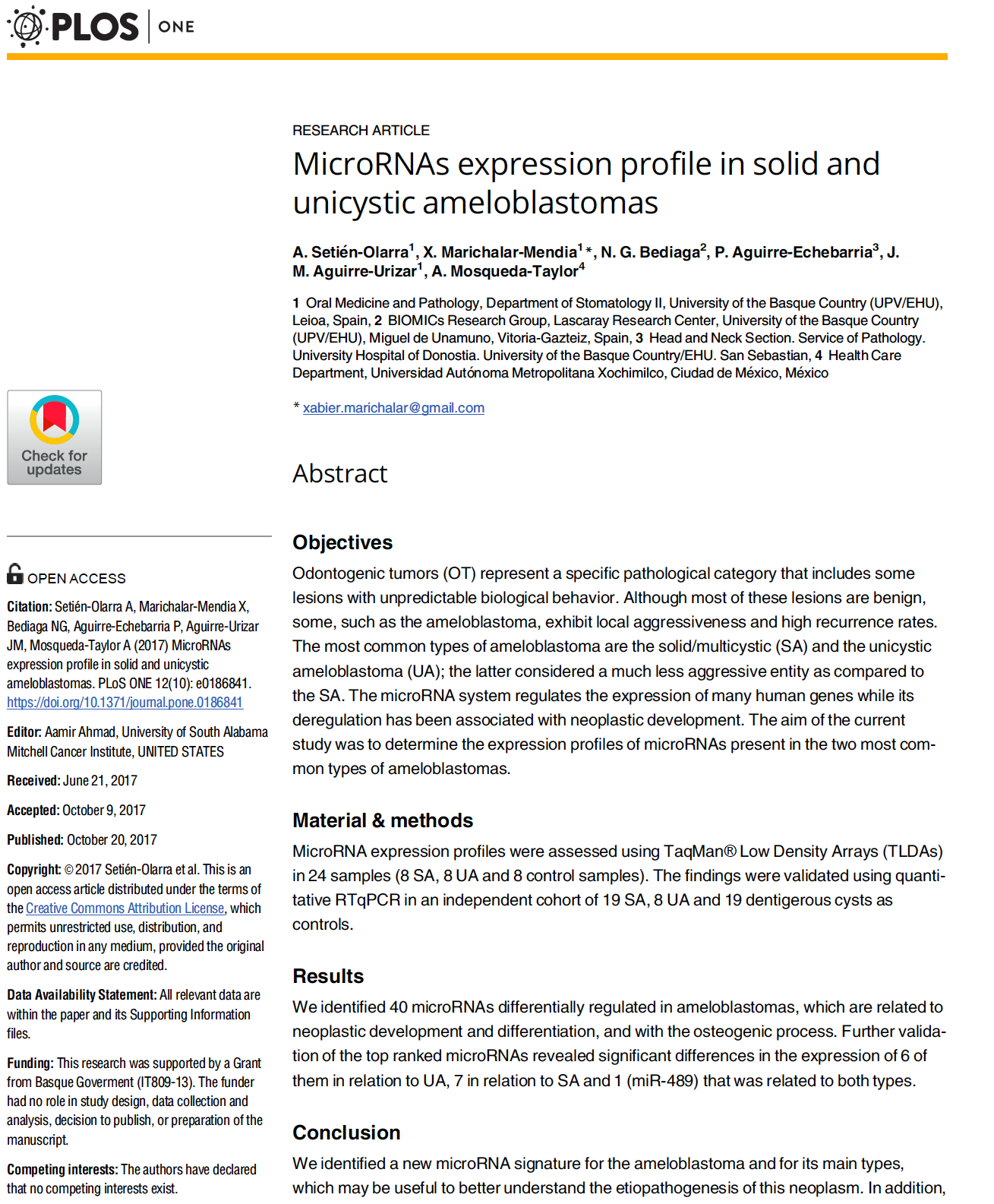 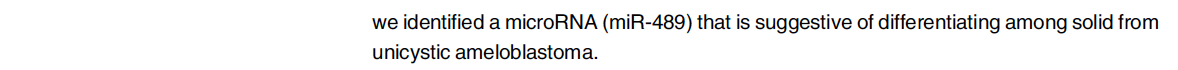 [Speaker Notes: Buscar identificar en el sistema de micro RNAs si hay elementos que permitan identificar alguna desregulación genética que diferencie entre AS y AU]
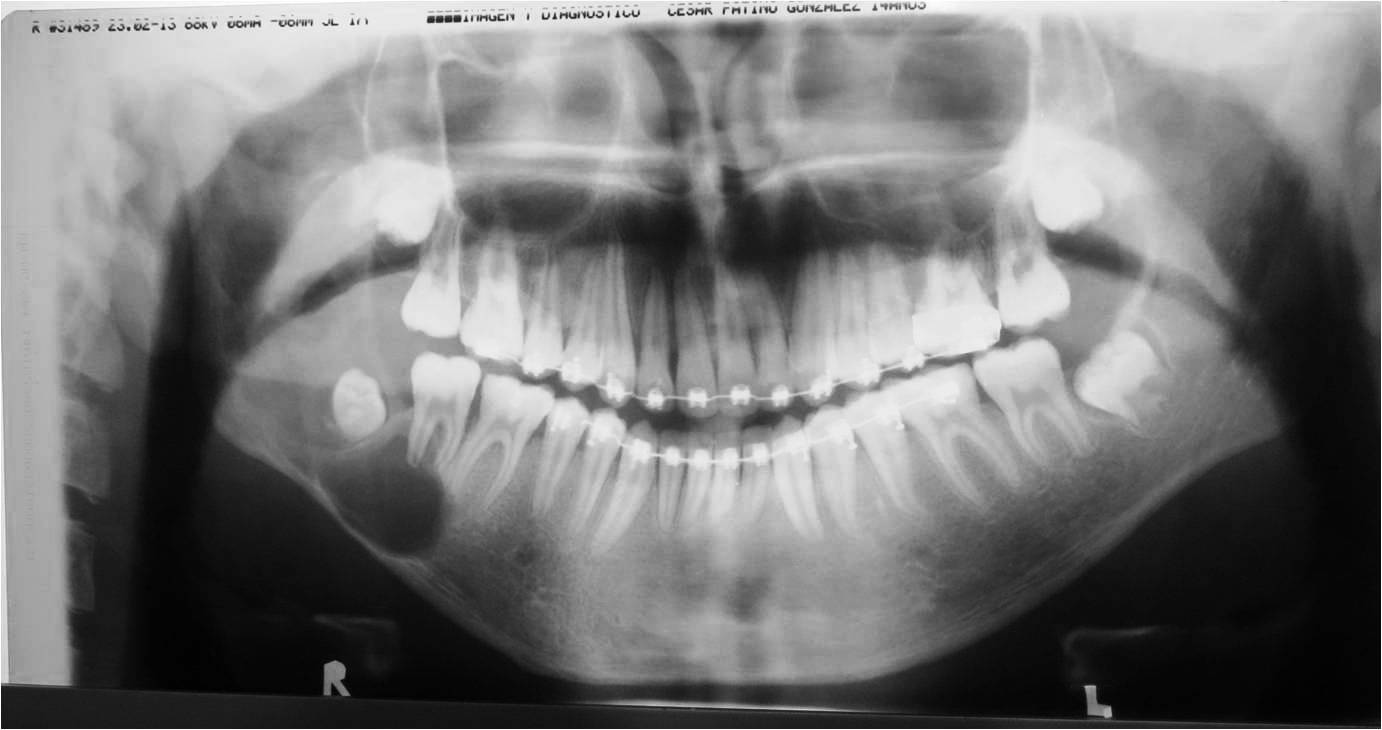 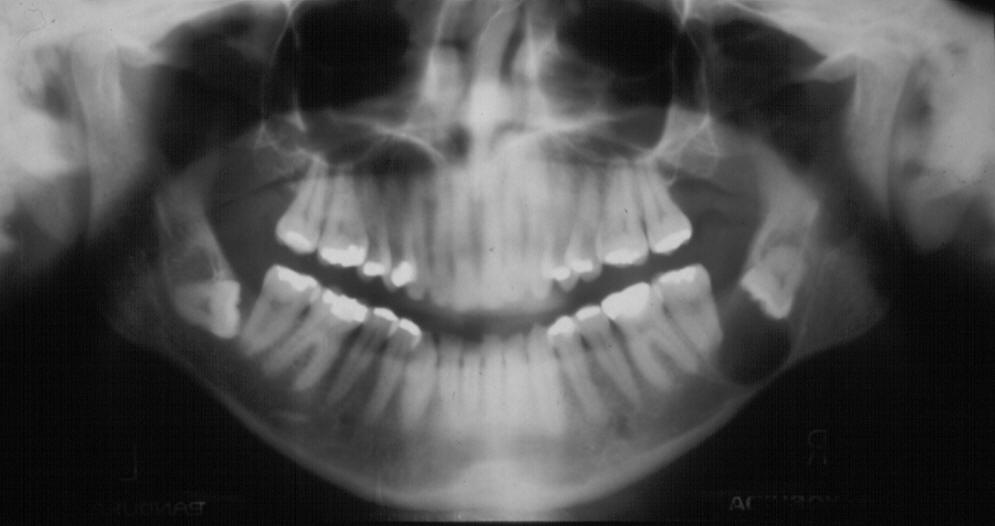 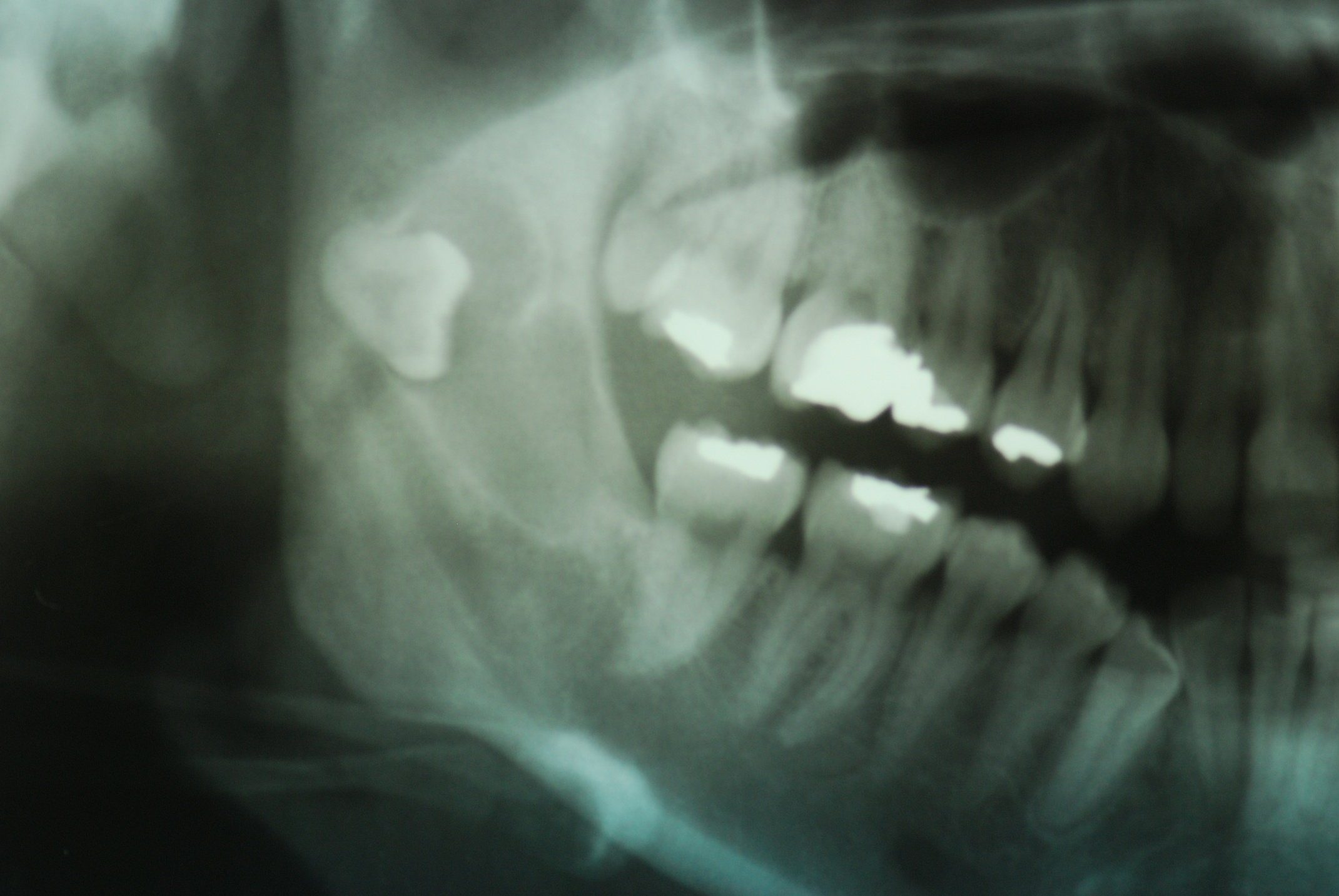 Quistes en posición dentígera:
Mas de una posibilidad diagnóstica
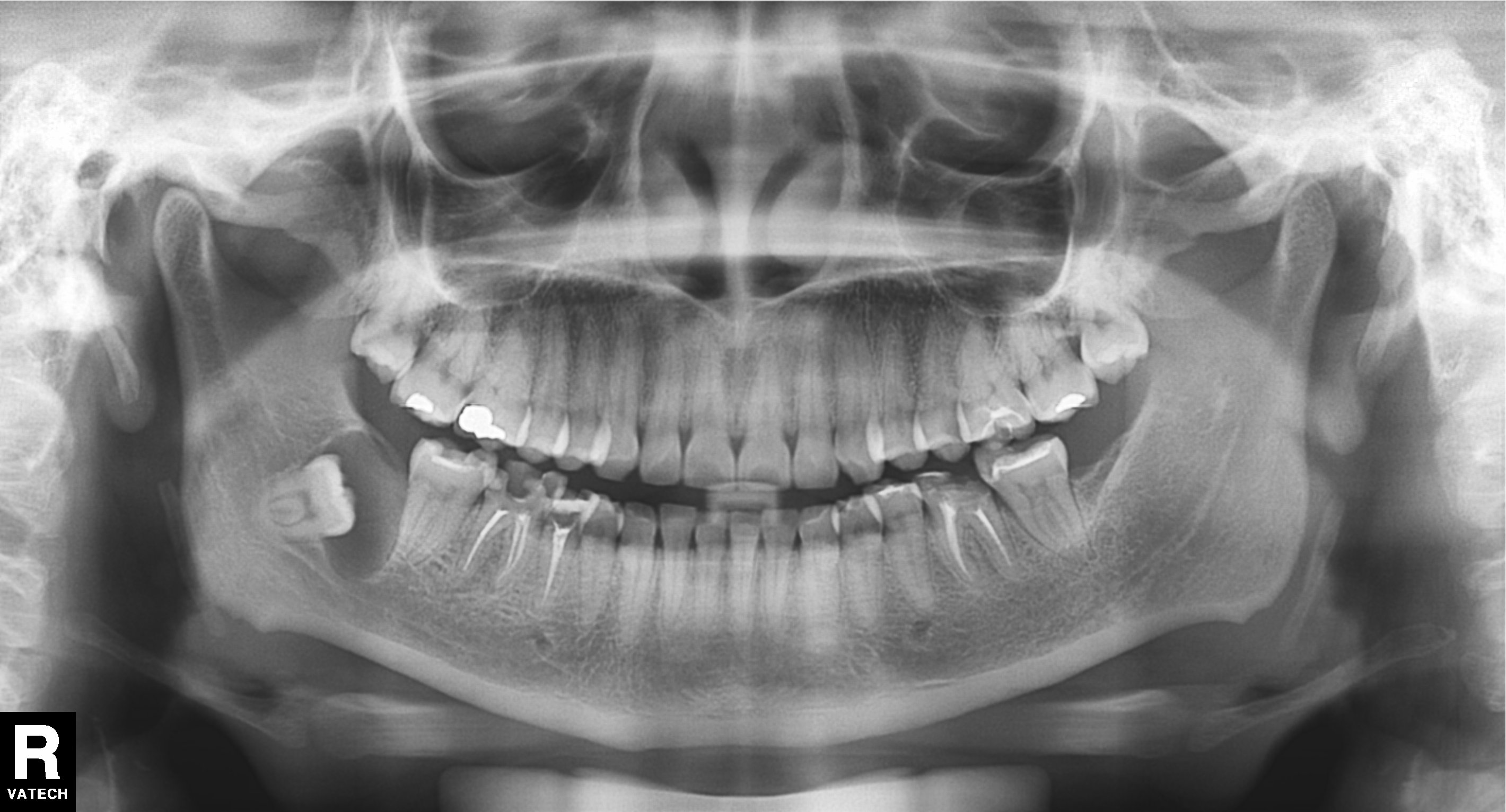 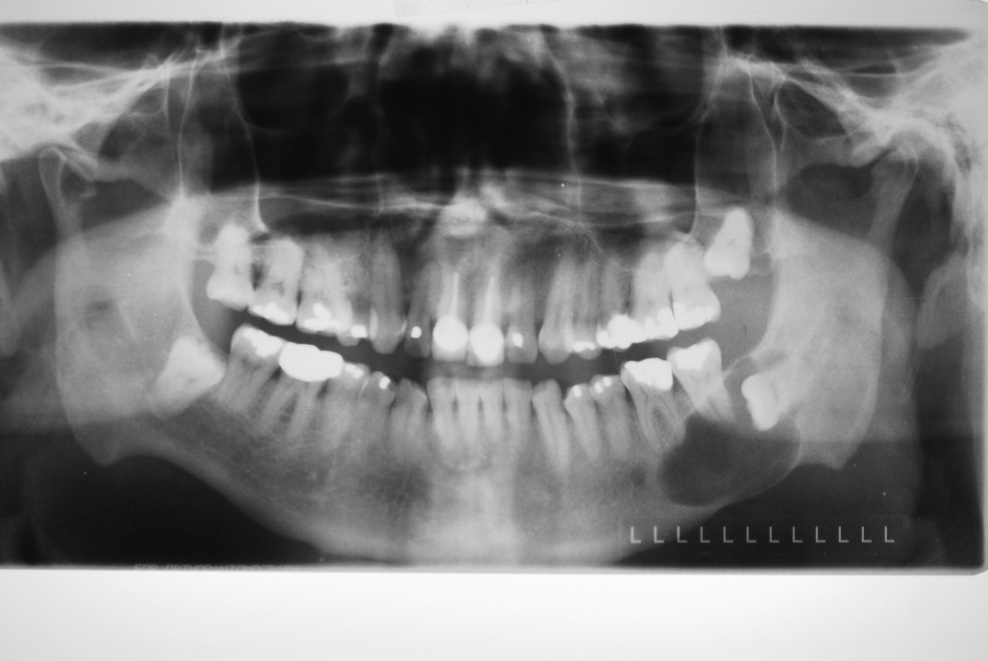 Lesión inicial, tratada por enucleación en 2008
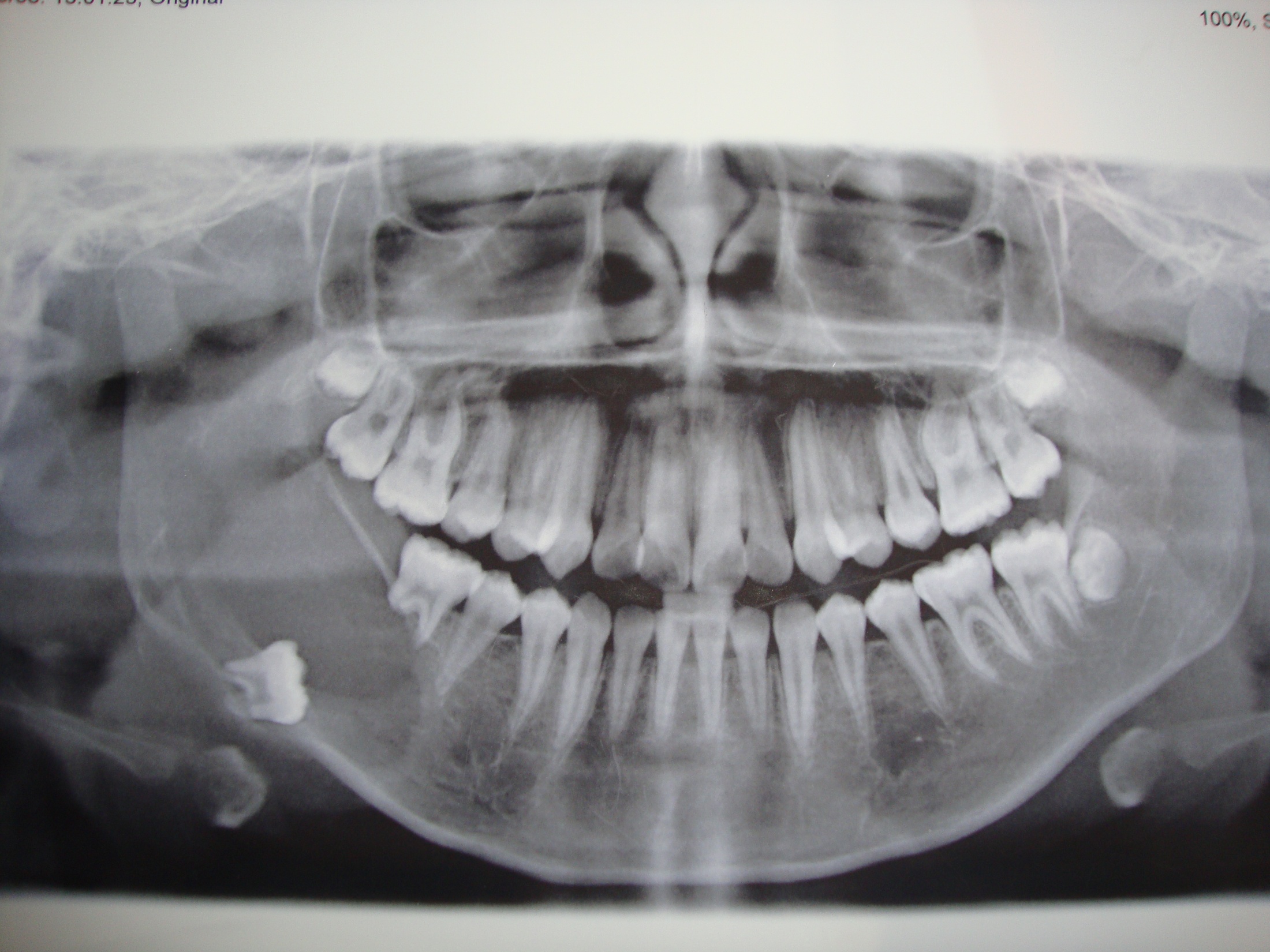 Recidiva en 2012
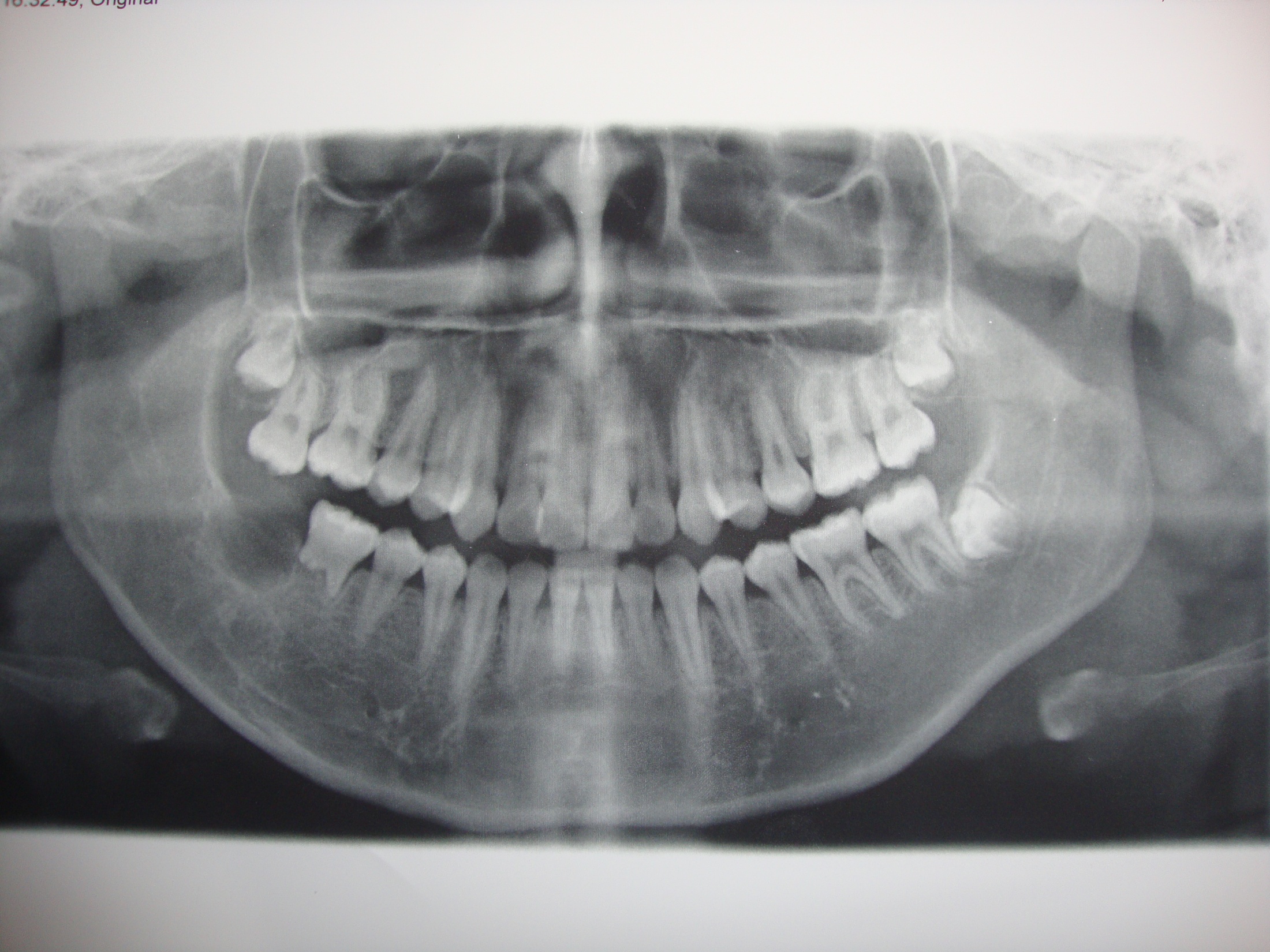 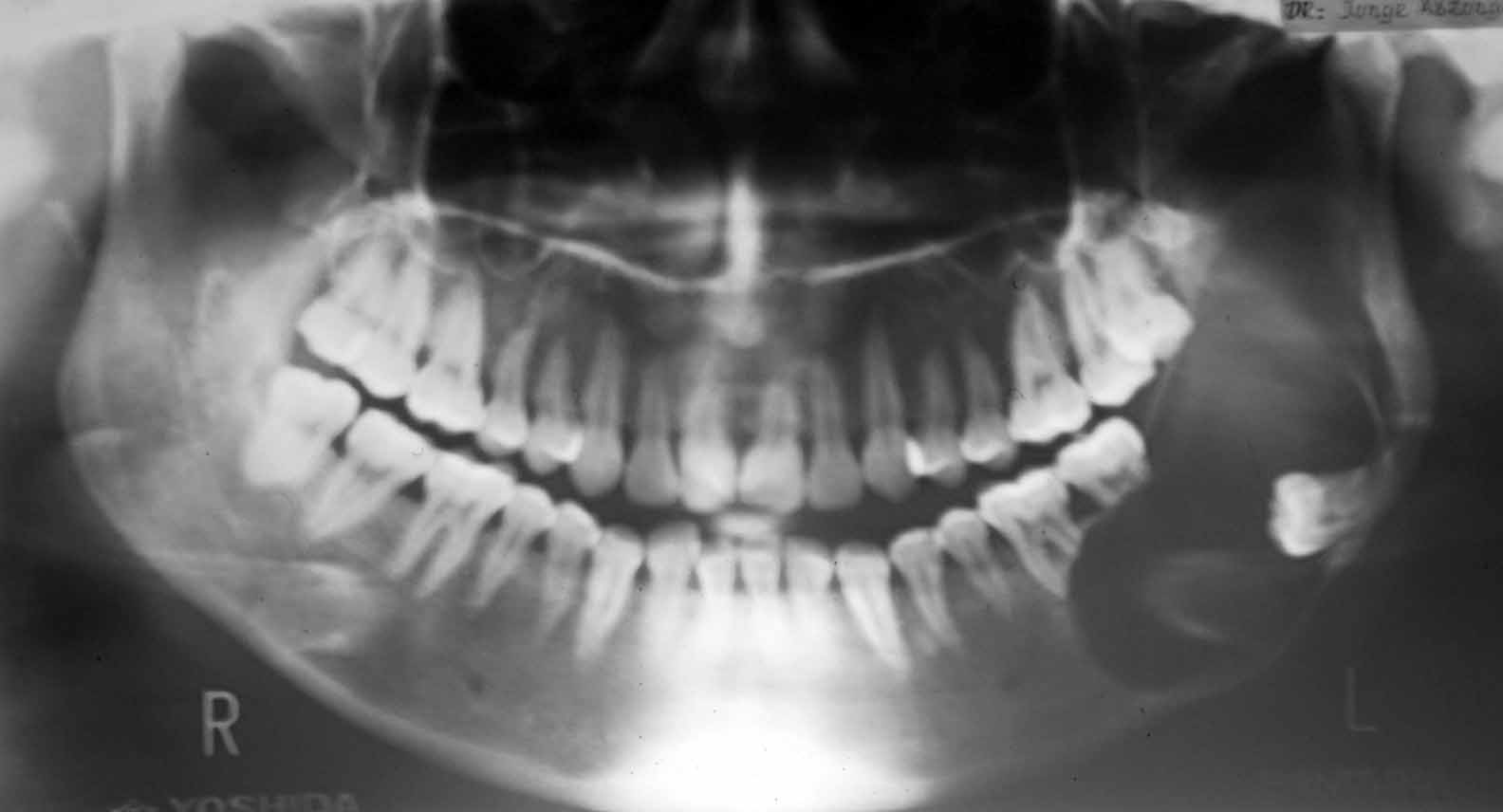 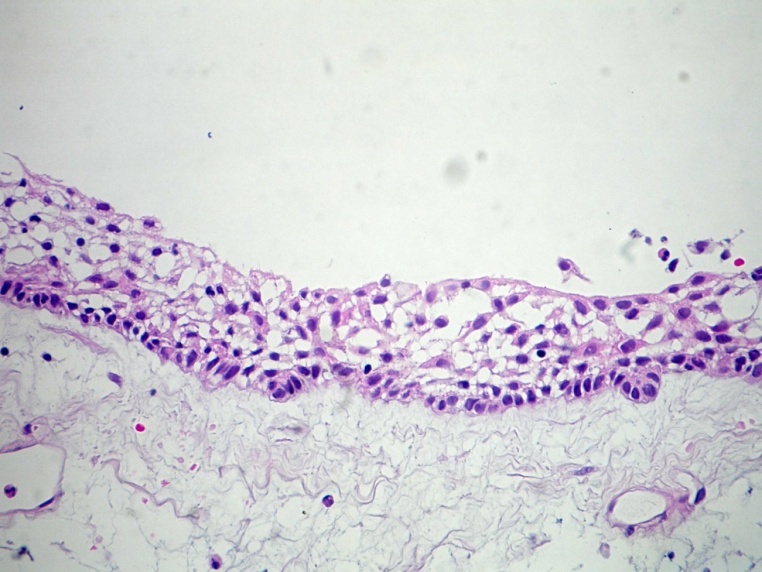 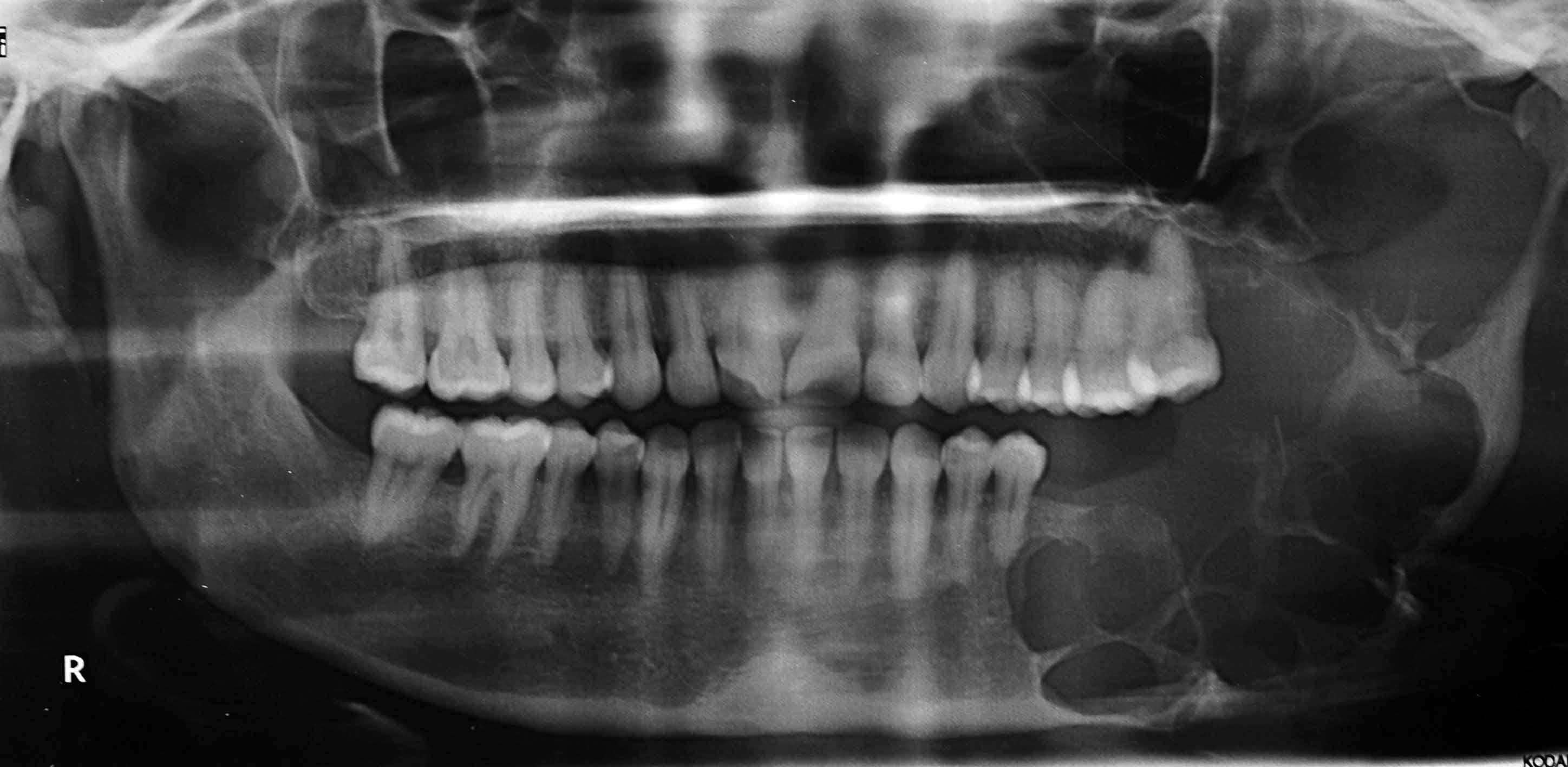 Por qué?
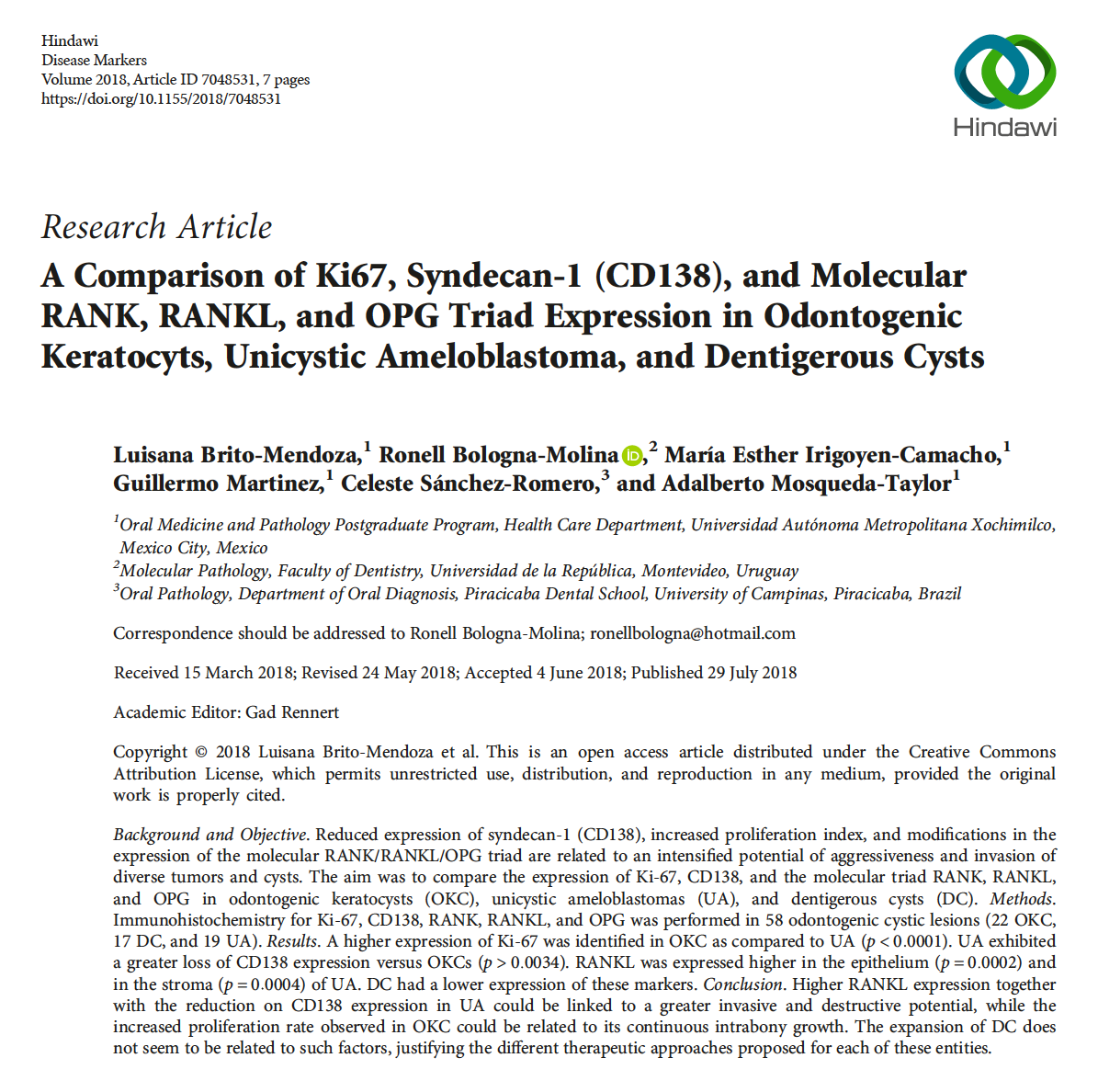 Ki67 y Syndecan-1
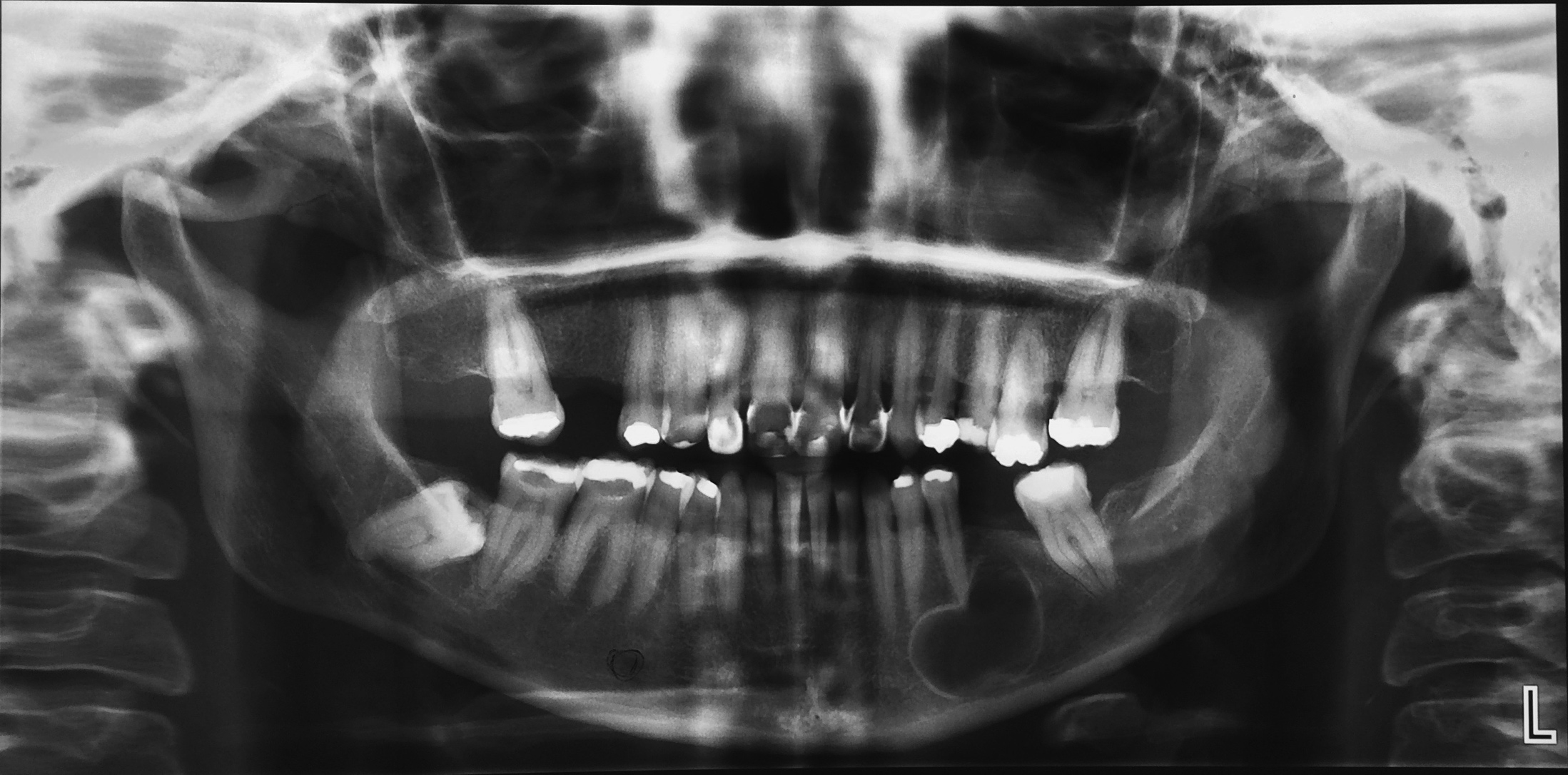 Grafica 1. Porcentaje de células positivas que expresaron Ki-67 y Syndecan-1 en el 
queratoquiste odontogénico, 
quiste dentígero y ameloblastoma uniquístico
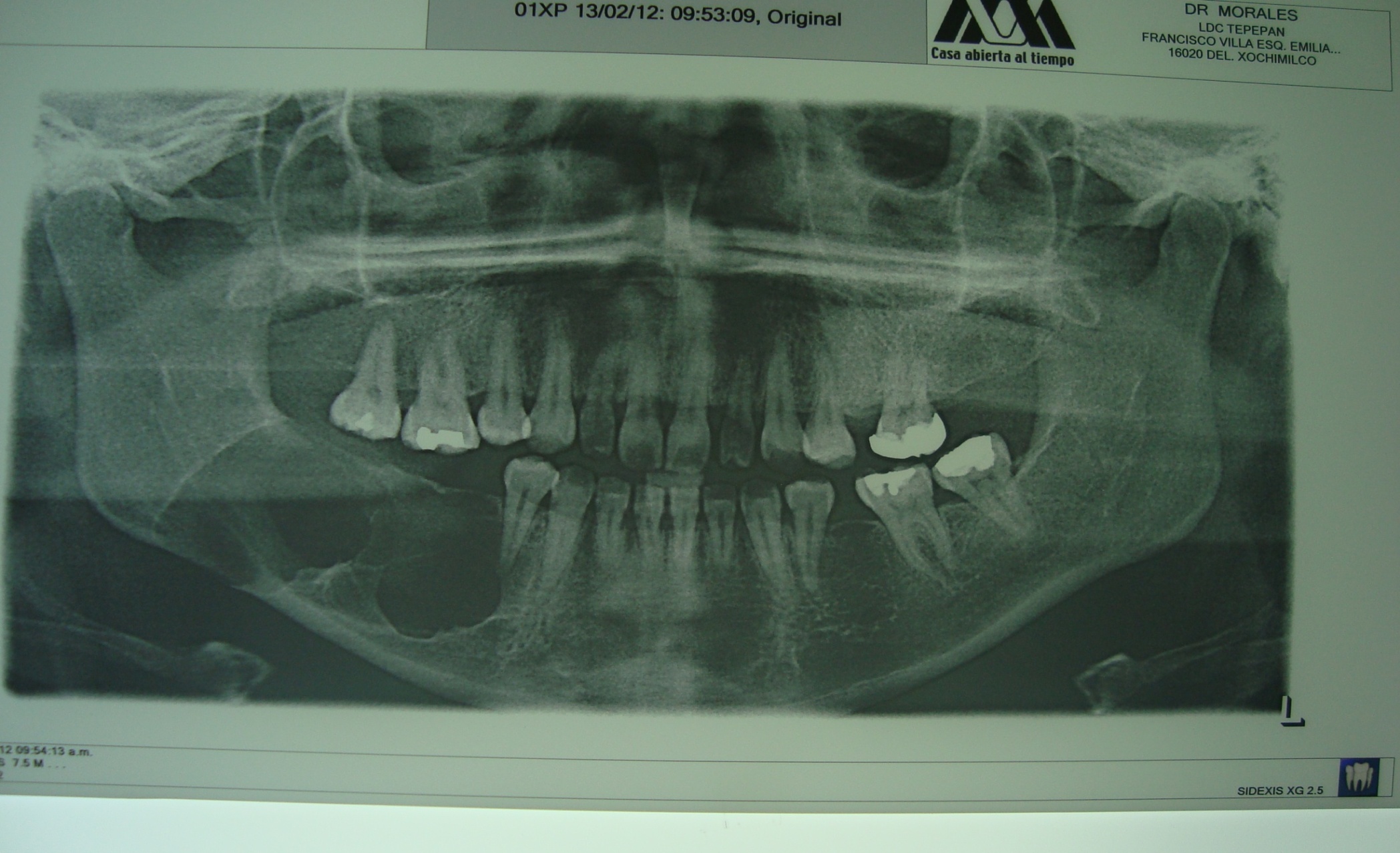 QQO
Al-Otaibi et alJ Oral Pathol Med. 2013; 42:186-93
Bologna-Molina et al. Oral Oncol. 2008; 44: 805-11
RANKL
OPG
OPG/RANK/RANKL
triad plays a pivotal role in bone biology and that the most
osteotropic factors control bone remodeling via the finely
regulated balance between OPG and RANKL activities.
RANK
RANK
Pre- osteoclasto
Pre- osteoclasto
Pre-osteoclasto entra en apoptosis y muere
Matriz ósea
[Speaker Notes: La vía de señalización RANK, RANKL y OPG tiene la función de regular y mantener la estructura ósea, y sea en procesos fisiológicos o incluso patológicos. Cualquier alteración de esta cadena de señalización puede alterar la densidad del hueso. Este tipo de señalización está dada por una interacción OC-OB. 
El epitelio y el estroma de revestimiento del TOQ (no inflamado) puede expresar RANK, RANKL y OPG, como expresa TNF-α. 
El ligando del factor nuclear kapa beta (RANKL) se sintetiza en LT y esta presente en osteoblastos y células del estroma, y el receptor activador (RANK) es una proteina de membrana tipo 1, miembro de la familia del TNF y se ubica en osteoclastos y células dendríticas. La produccion de OPG es estimulada por estrogenos. Miembro de la familia de TNF, proteina receptor de citocinas, secretada por osteoblastos y células estromales de médula ósea.]
RANK, RANKL y OPG
* X2 
Comparación entre pares de medias (prueba de Tukey): 
Expresión de RANK (epitelial) p>0.05, Expresión de RANK (estroma): QD vs QQO  p= 0.0036. 
Expresión de RANKL (epitelial): AU vs QD (p=0.0317),  RANKL (estroma) AU vs QD (p<0.0001) y entre el AU vs QQO (p=0.0004) 
Expresión de OPG: (epitelial) QQO vs AU (p=0.0121) y entre QQO vs QD (p=0.0211)=0.0018) y TOQ vs QD (p=0.0196)
[Speaker Notes: La homeostasis ósea, y particularmente la maduración de los osteoclastos, esta parcialmente regulada por el Factor Nuclear KB, el ligando de RANK y la Osteoprotegerina (RANK, RANKL y OPG).  El receptor activador del factor nuclear KB pertenece a la familia del factor de necrosis tumoral (TNF) y éste es activado por RANKL, una citocina similar al TNF. RANK se encuentra en la superficie del hueso degradado y la Osteoprotegerina (OPG) es un receptor soluble que interrumpe la activación del osteoclasto mediante la unión directa a RANK; por consiguiente, la maduración osteoclástica y la homeostasis ósea está dada por los niveles equilibrados de RANK-RANKL y OPG. Como consecuencia, es necesario mencionar que la alteración de la regulación de este sistema puede ser una de las causas principales de múltiples trastornos óseos  como la osteoporosis, osteopetrosis, artritis reumatoide, etc.]
Ki-67, Syndecan-1 y RANKL
Grafica 2.  Promedio de células positivas para Ki67, Syndecan-1 y RANKL  
en el queratoquiste odontogénico y ameloblastoma uniquístico
QQO
Conclusiones
La correlación encontrada entre la expresión de Ki67, Syndecan-1 y la triada RANK-RANKL-OPG, aporta elementos para esclarecer los mecanismos de crecimiento e infiltración que tienen las lesiones incluidas en este trabajo. 

Los hallazgos registrados apoyan la necesidad de que estudios futuros se dirijan a evaluar el valor de componentes celulares y extracelulares de T.O. como posibles blancos terapéuticos para minimizar abordajes quirúrgicos extensos en estas lesiones.
[Speaker Notes: 1. La correlación encontrada en este estudio entre la expresión de Ki67 y Syndecan-1, además de la alta expresión de RANKL (epitelio y estroma) del AU, aporta elementos para esclarecer los mecanismos de crecimiento que tienen las lesiones incluidas en este trabajo. 
2. El tumor odontogénico queratoquístico posee un mayor índice de proliferación celular que las otras dos lesiones estudiadas, lo que sugiere que esta lesión crece por proliferación del revestimiento epitelial, pero además expresa otros factores que pueden estimular también la proliferación celular, como es el factor de crecimiento endotelial vascular mediante un efecto autocrino.
3. Así como se ha comprobado en otros trabajos la expresión del TNF-α en el epitelio de los tumores odontogénicos queratoquísticos, consideramos que puede ocurrir algo similar con la expresión de RANK y RANKL.]
Tumores odontogénicosGrupo colaborativo internacional
México 	
	Adalberto A. Mosqueda Taylor (UAMX)
	María Esther Irigoyen Camacho (UAMX)
	Daniel Carrasco Daza + (INP)
	Guillermo Martínez Mata (UACh)

Guatemala 
	Román Carlos Bregni (Centro Clínico de Cabeza y Cuello)

Brasil 
	Oslei Paes de Almeida (FOP, UNICAMP) 
	Fabio Ramoa Pires (UERJ)
	Bruno Augusto Benevenuto de Andrade (UFRJ)
	Pablo Agustin Vargas (FOP, UNICAMP)
Tumores odontogénicosGrupo colaborativo internacional
Perú 
	Wilson Delgado Azañero (UPCH)

Uruguay 
	Ronell Bologna Molina (Universidad de la República)
	Vanesa Pereira Prado (Universidad de la República)

España 
	José Manuel Aguirre Urizar (Universidad del País Vasco)

Japón 
	Toshinari Mikami (Iwate Medical University)